0
Интерактивная игра для детей 
подготовительной группы

«В гостях у математики»
1
2
3
4
8
5
Автор: Сидоровнина Ольга Сергеевна
ГБОУ СОШ№ 10 СП «Детский сад «Березка»
г. Чапаевск, 2022 г.
6
7
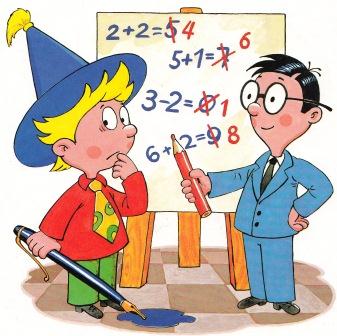 Темы игры:
СРАВНИ
«Найди цифру»
«Сосчитай и запиши»
задание: сравни количество бабочек и вставь нужный знак.
«Сравни»
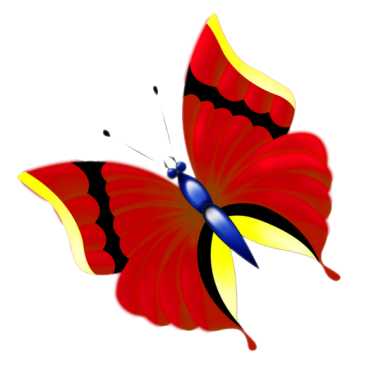 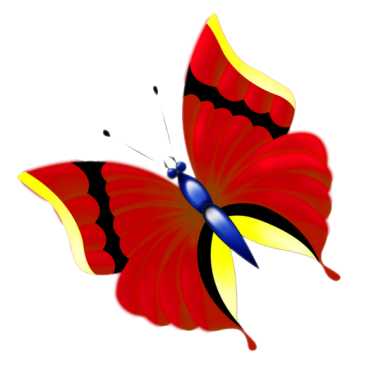 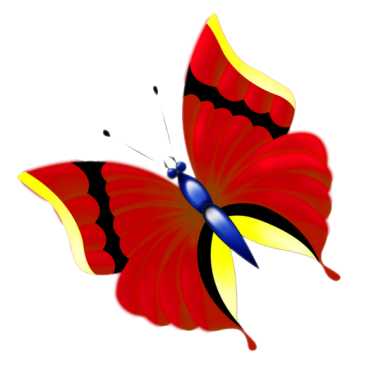 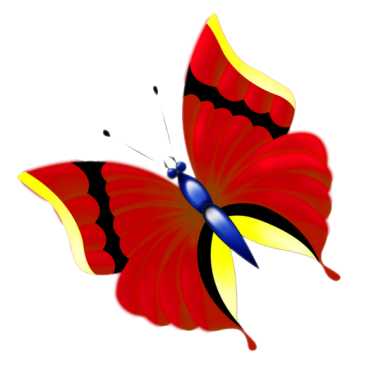 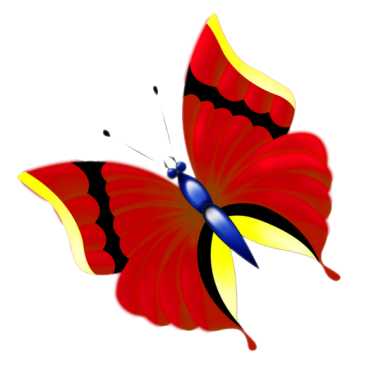 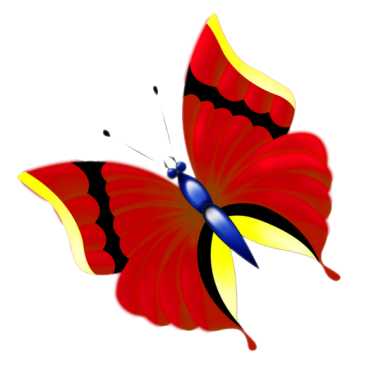 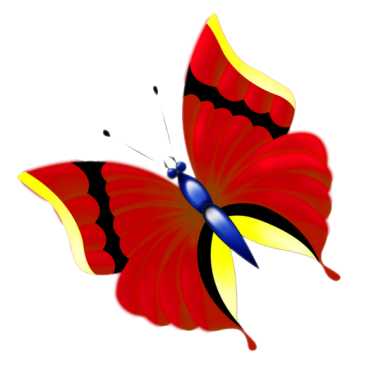 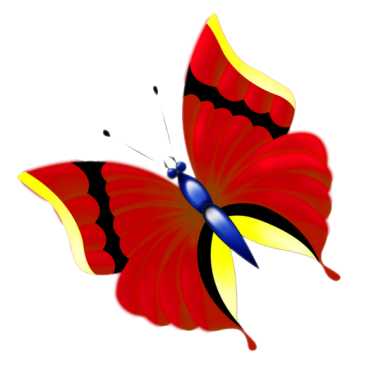 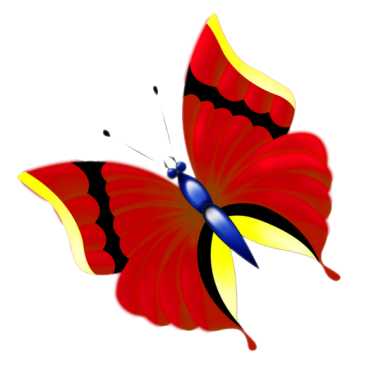 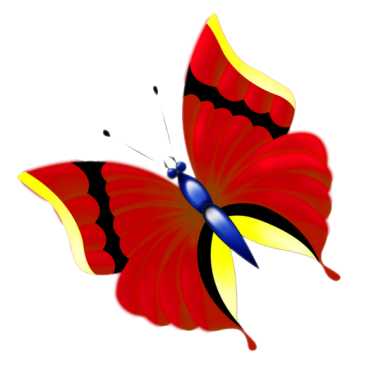 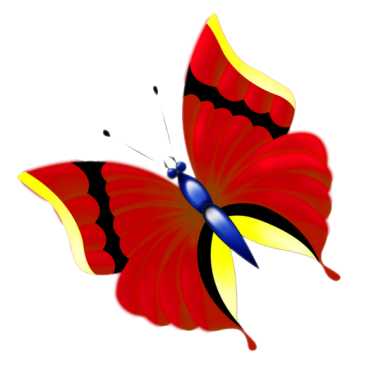 >
<
=
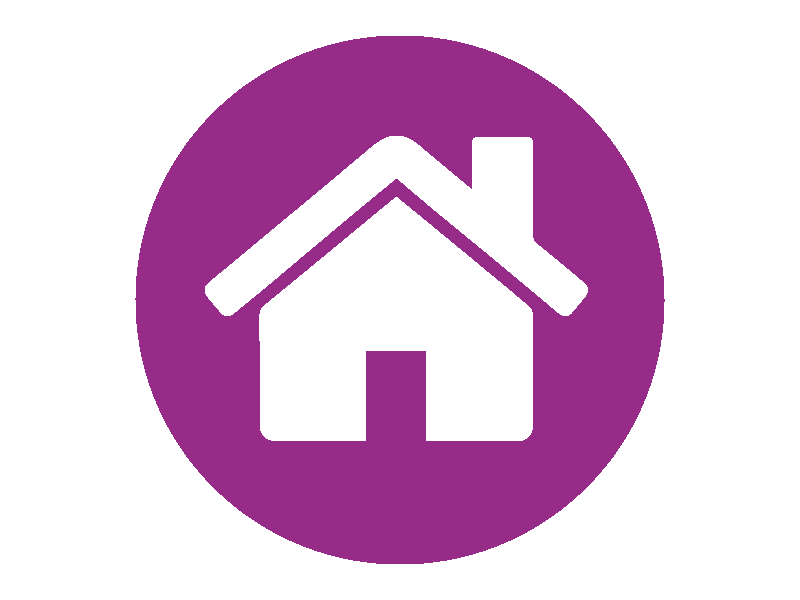 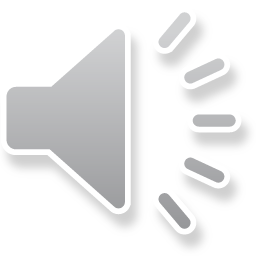 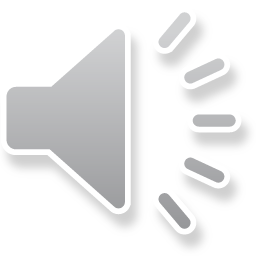 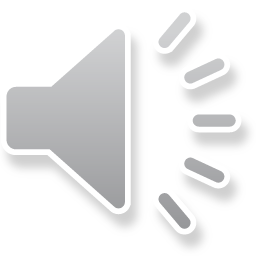 задание: сравни количество ягод клубники  и малины, вставь нужный знак.
«Сравни»
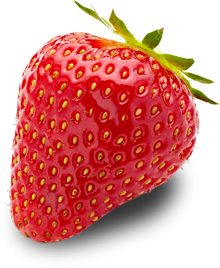 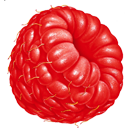 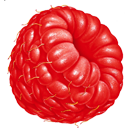 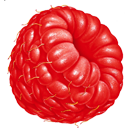 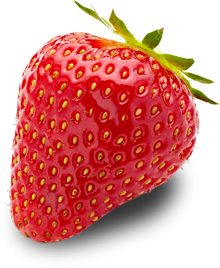 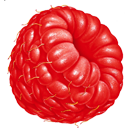 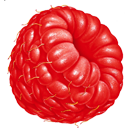 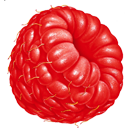 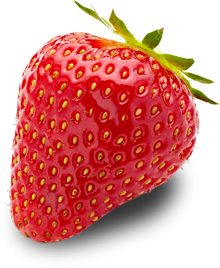 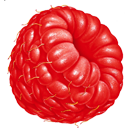 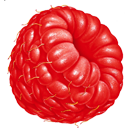 >
=
<
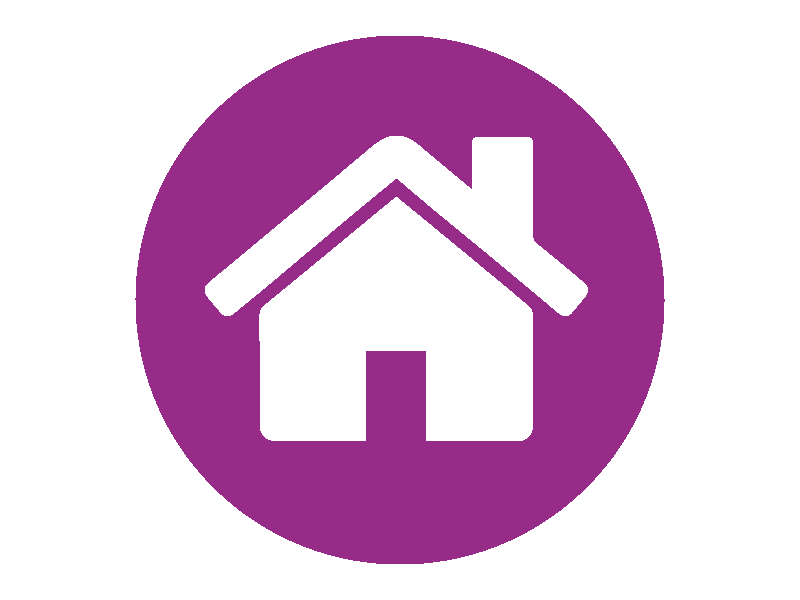 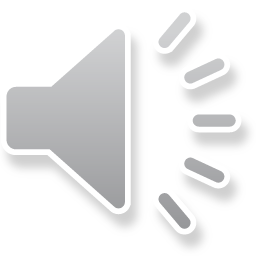 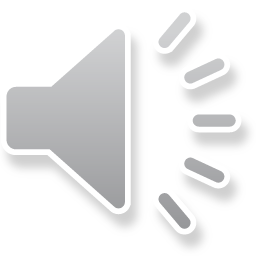 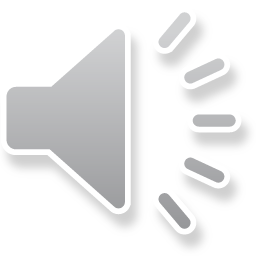 задание: сравни количество бабочек и божьих коровок, вставь нужный знак.
«Сравни»
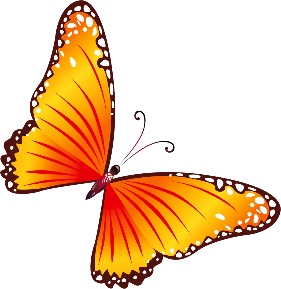 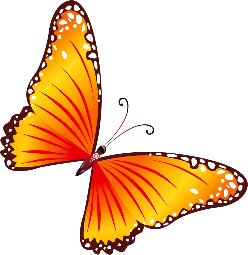 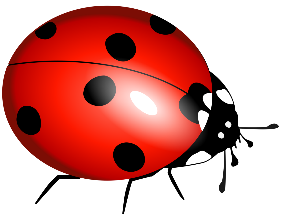 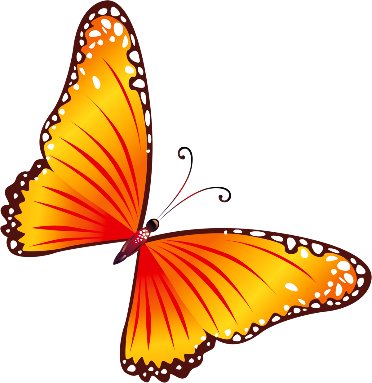 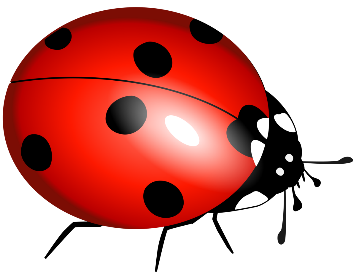 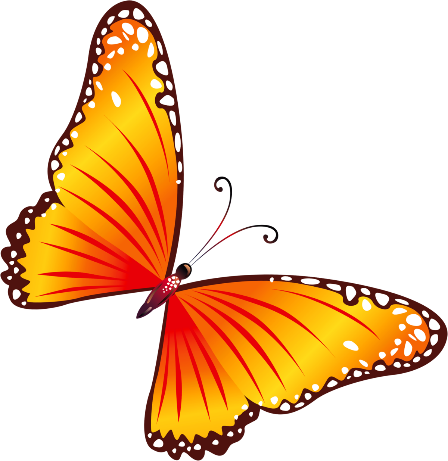 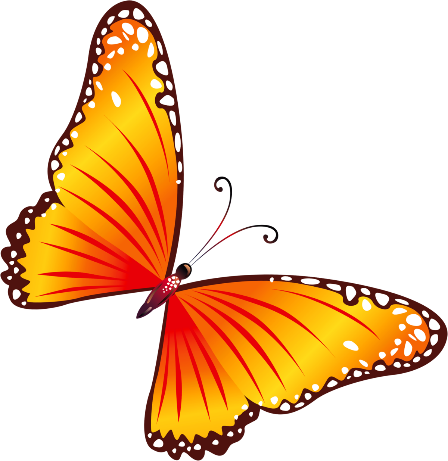 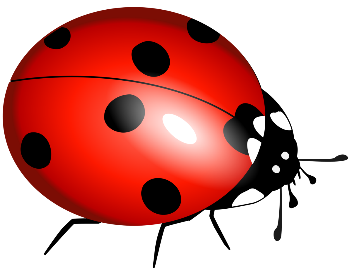 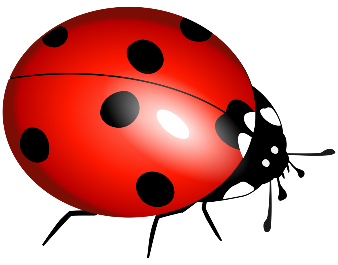 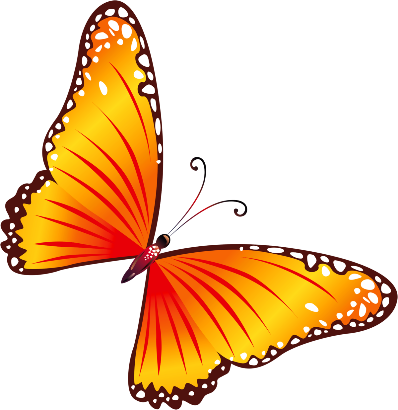 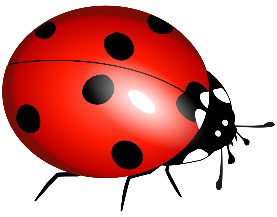 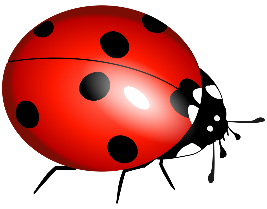 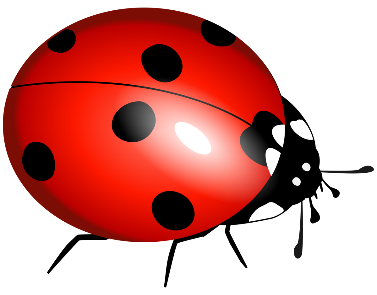 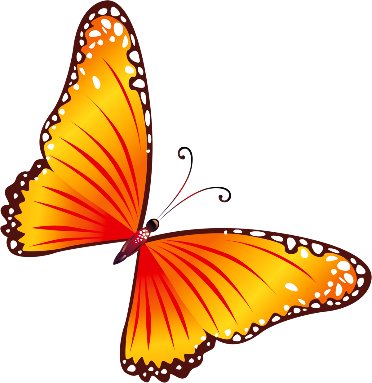 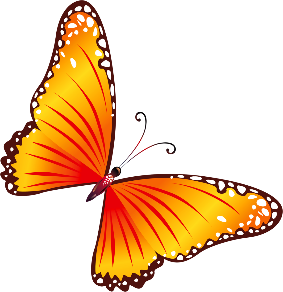 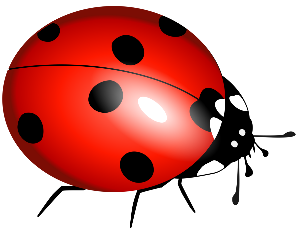 <
=
>
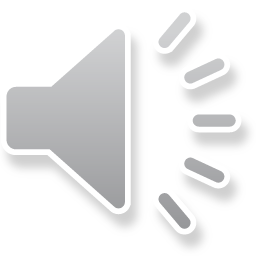 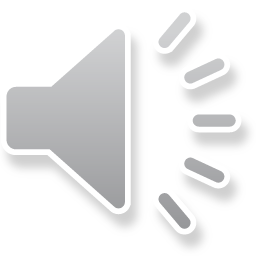 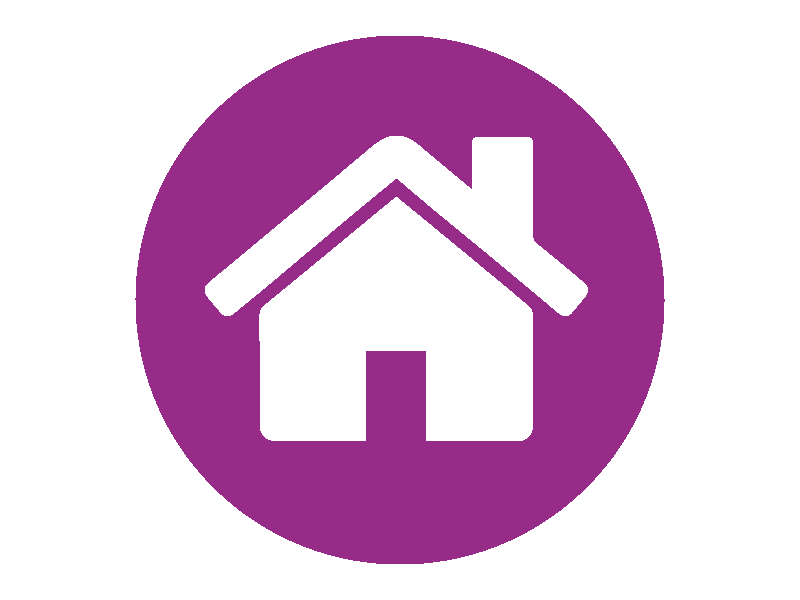 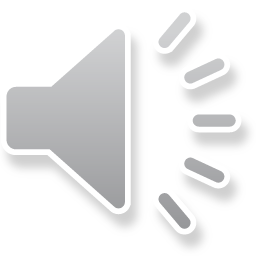 задание: сравни количество мороженого и конфет,  вставь нужный знак.
«Сравни»
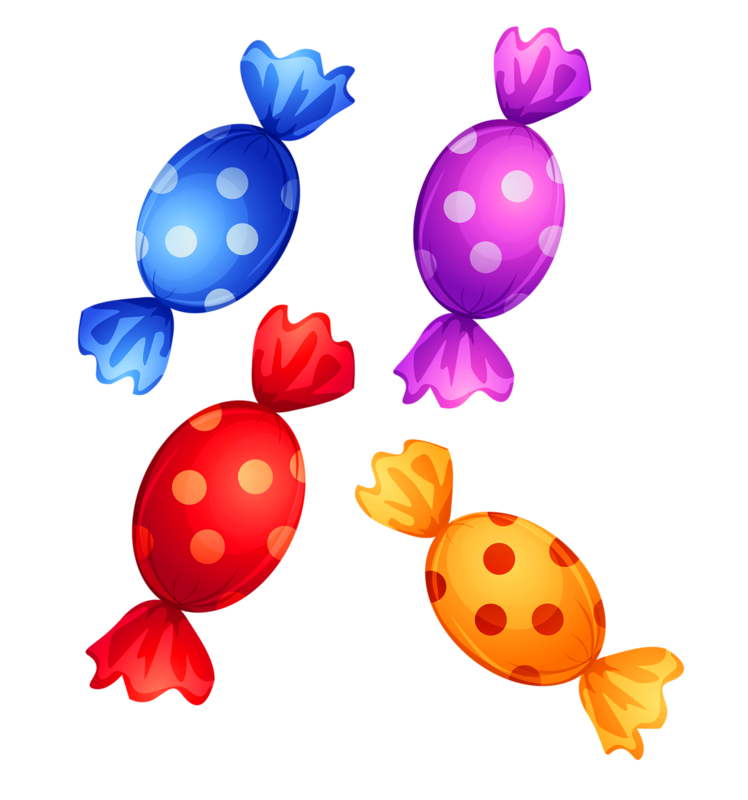 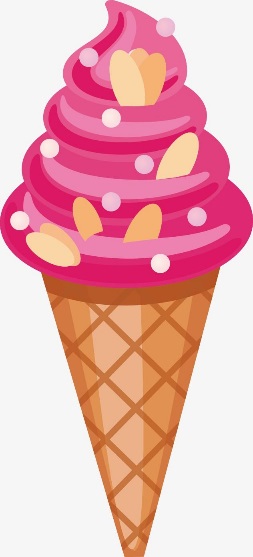 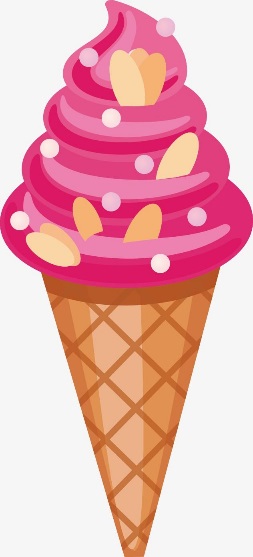 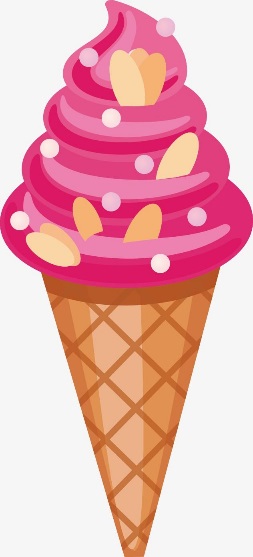 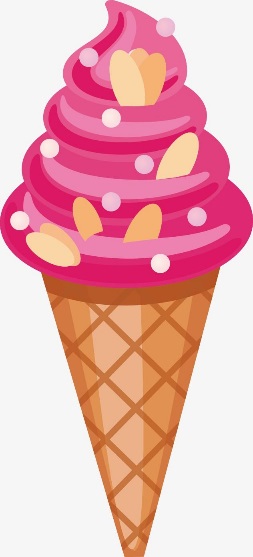 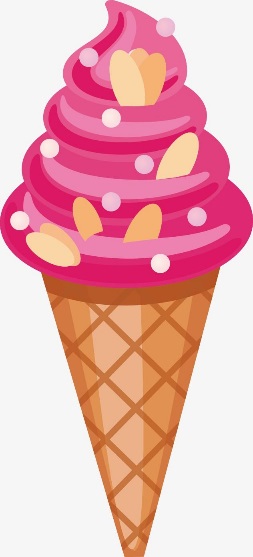 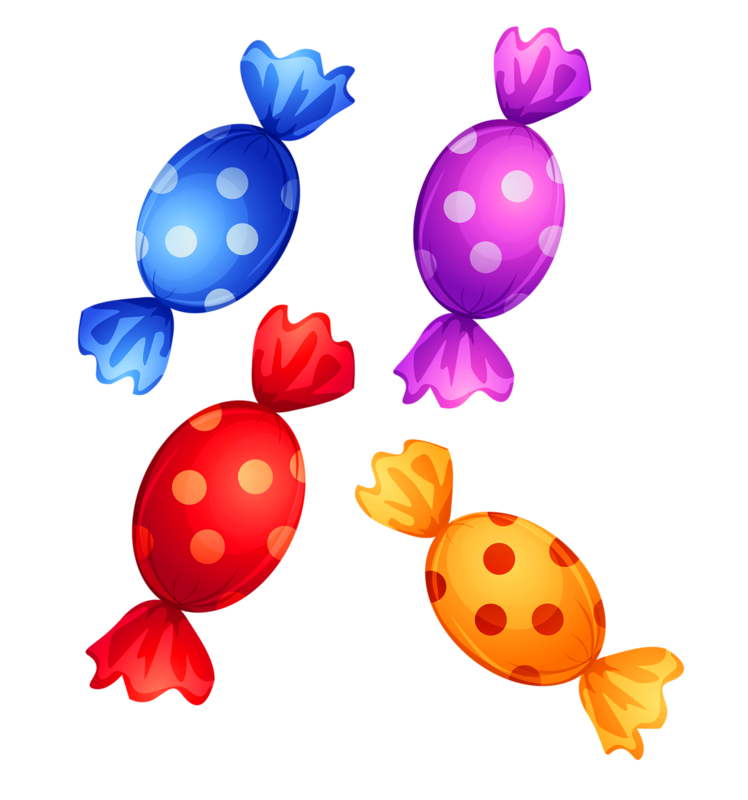 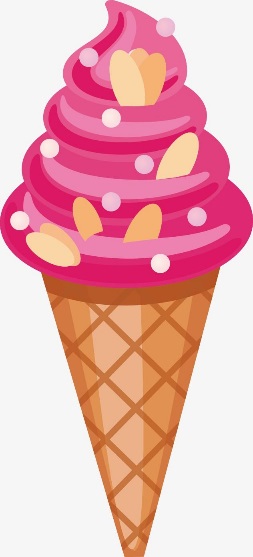 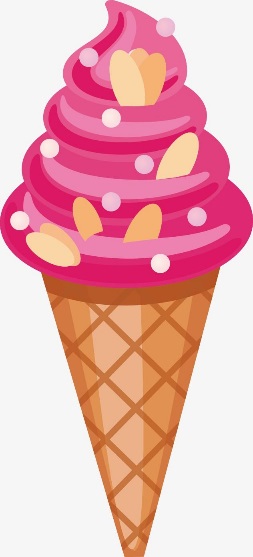 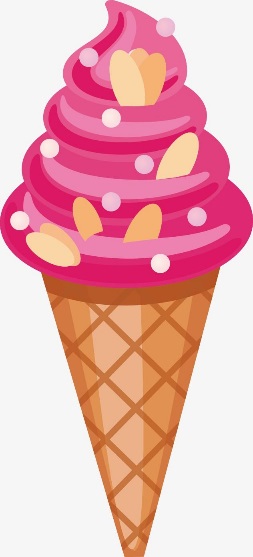 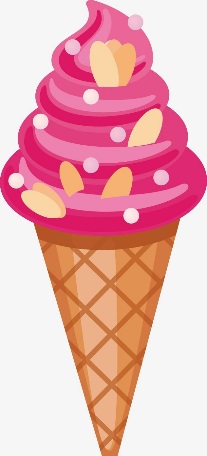 >
<
=
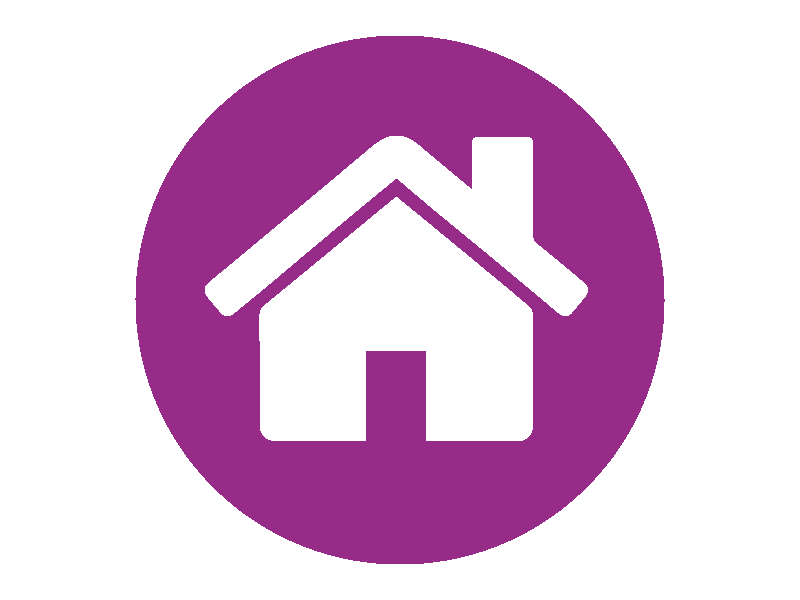 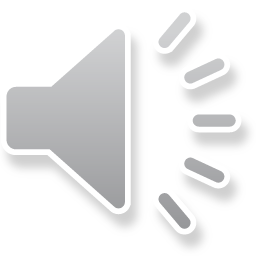 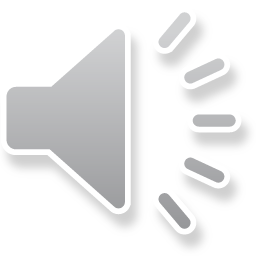 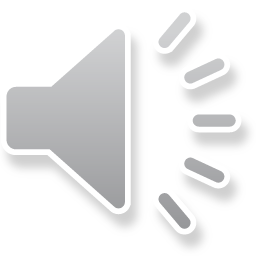 задание: сравни количество противогазов и спичек, вставь нужный знак.
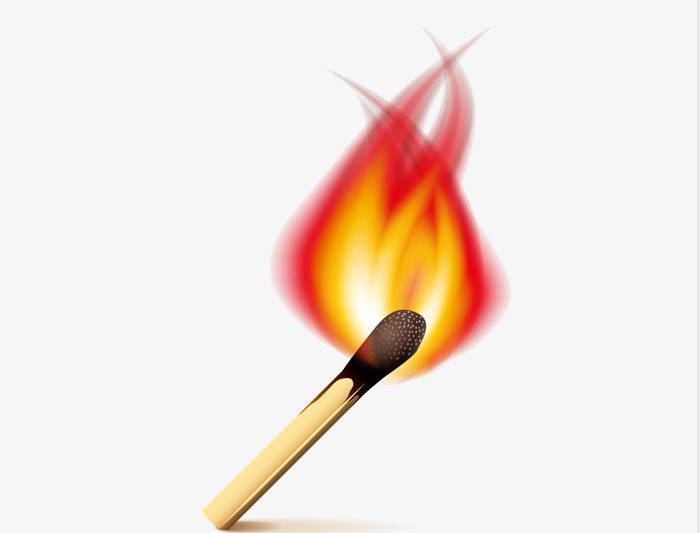 «Сравни»
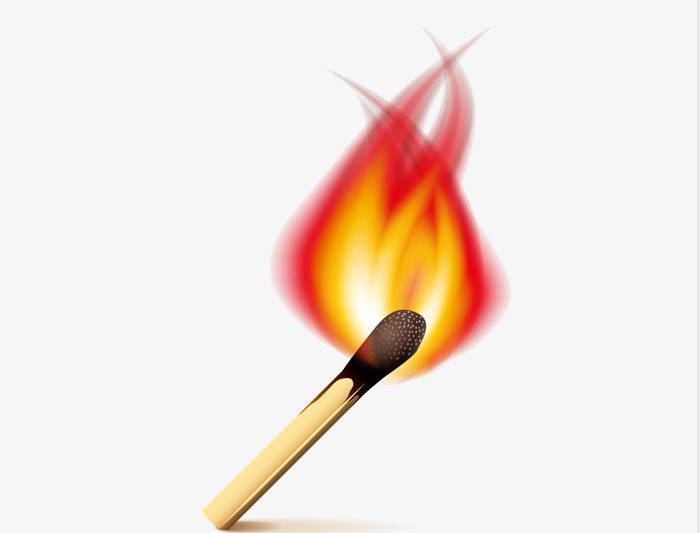 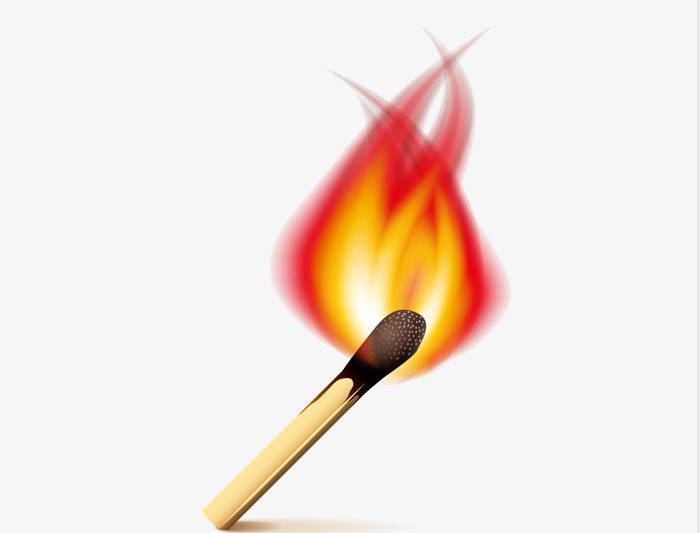 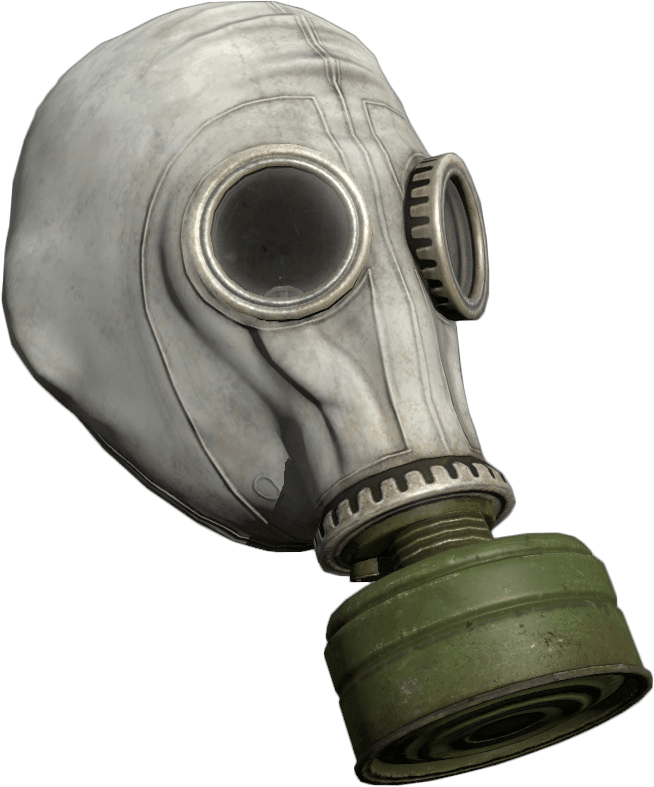 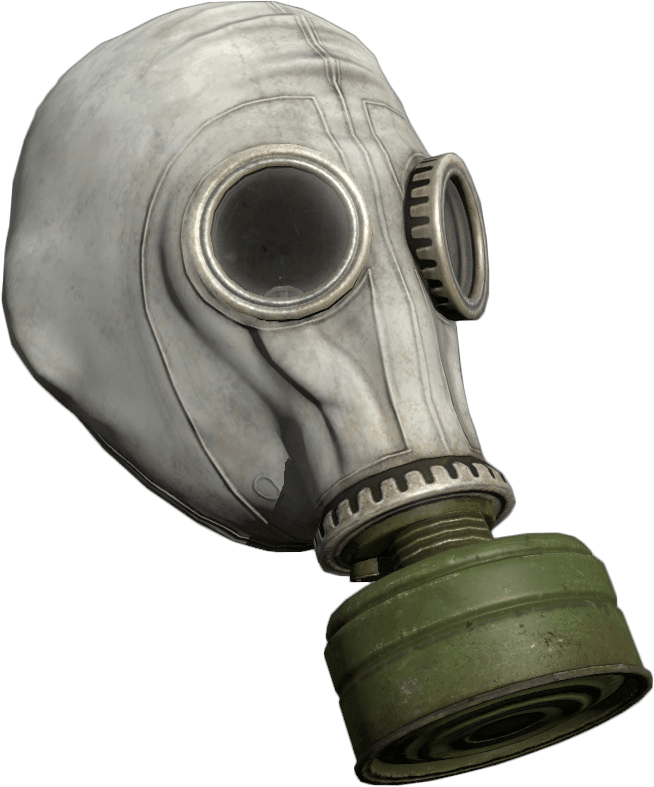 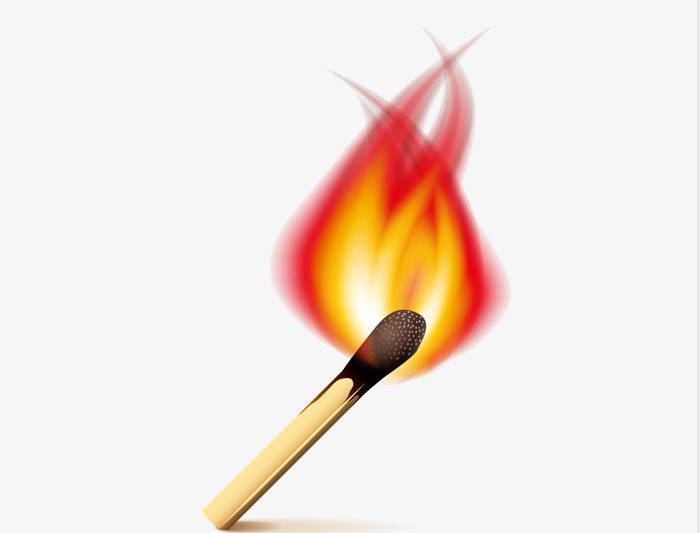 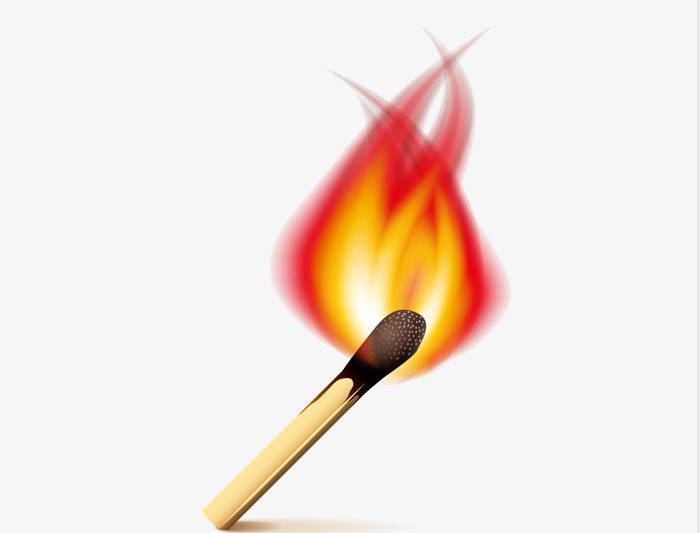 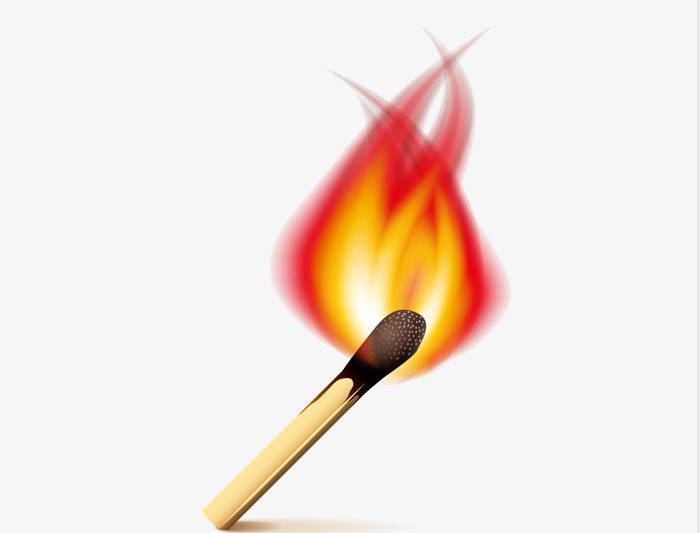 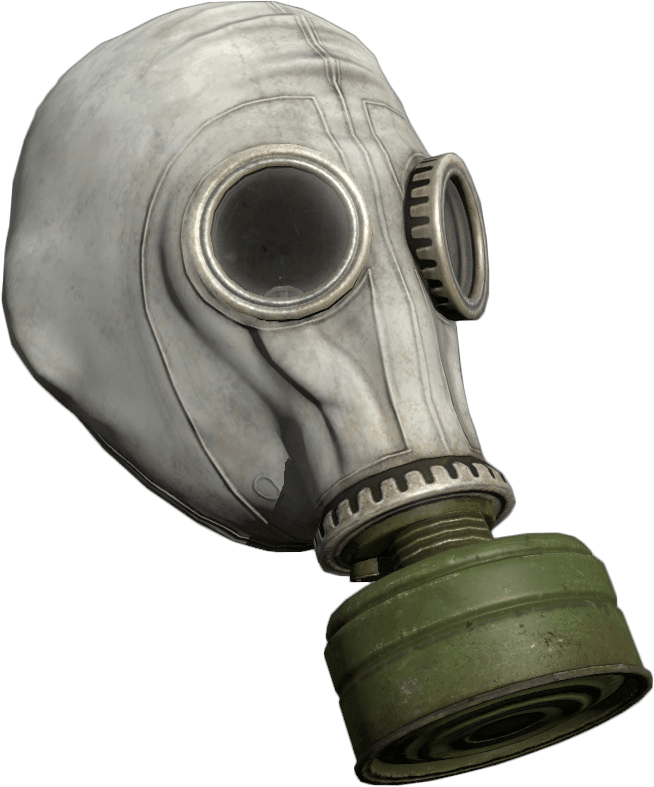 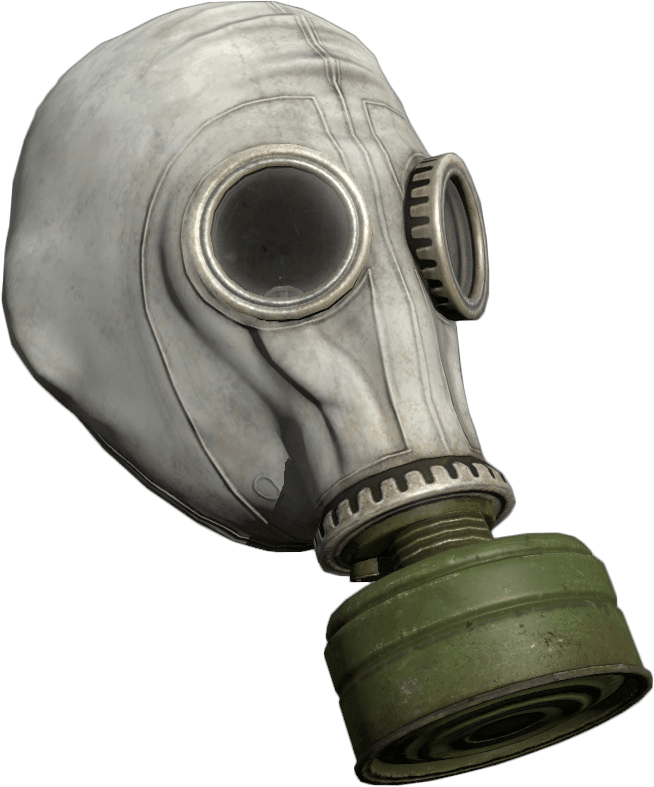 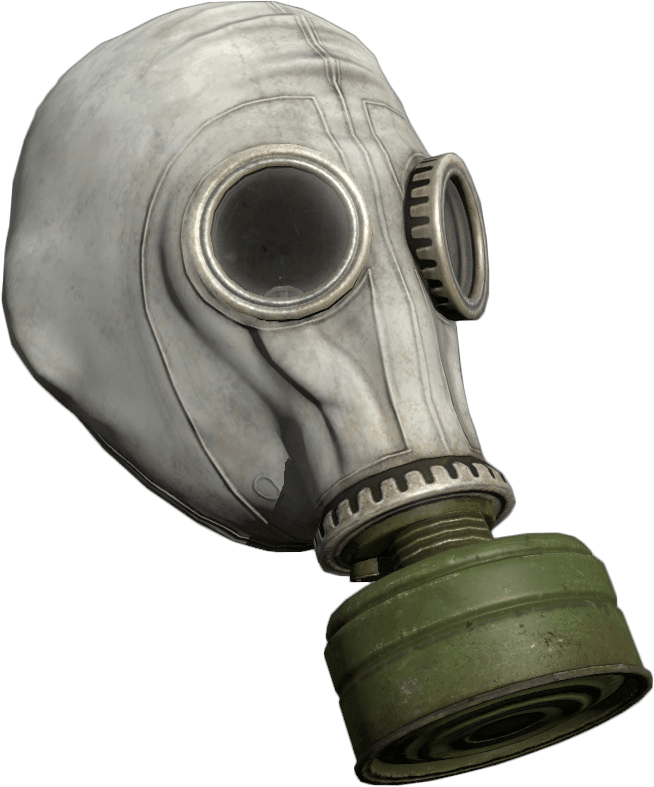 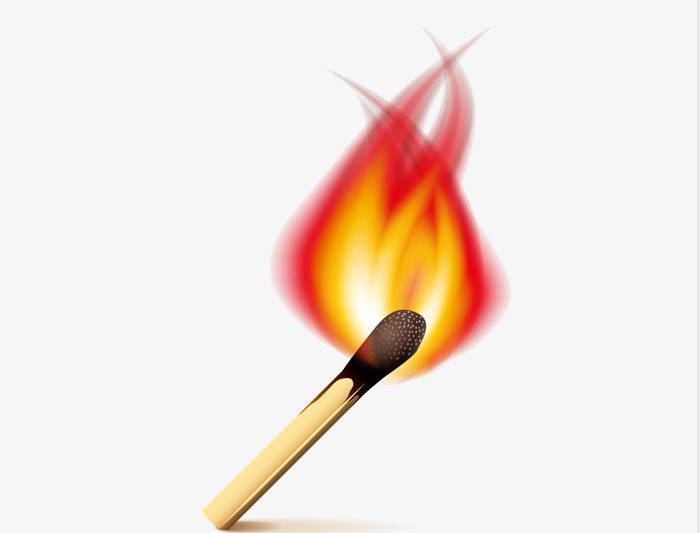 >
=
<
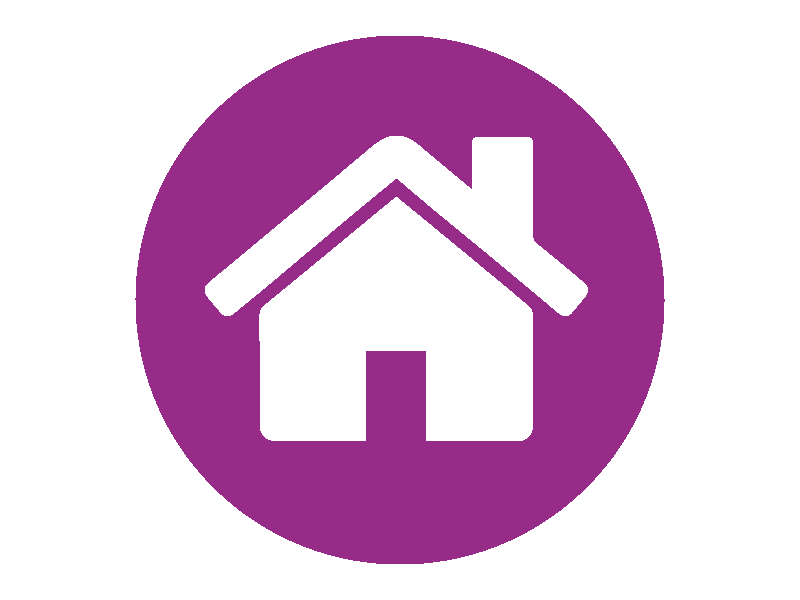 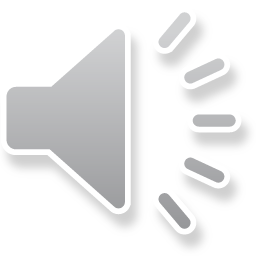 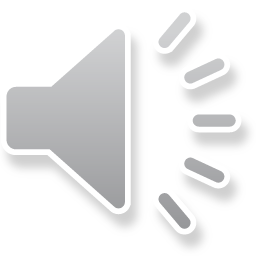 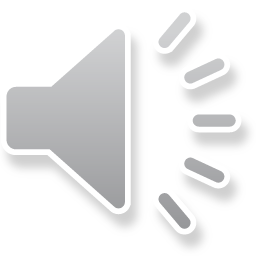 задание: посчитай, сколько предметов для тушения пожара
 изображено на картинке?
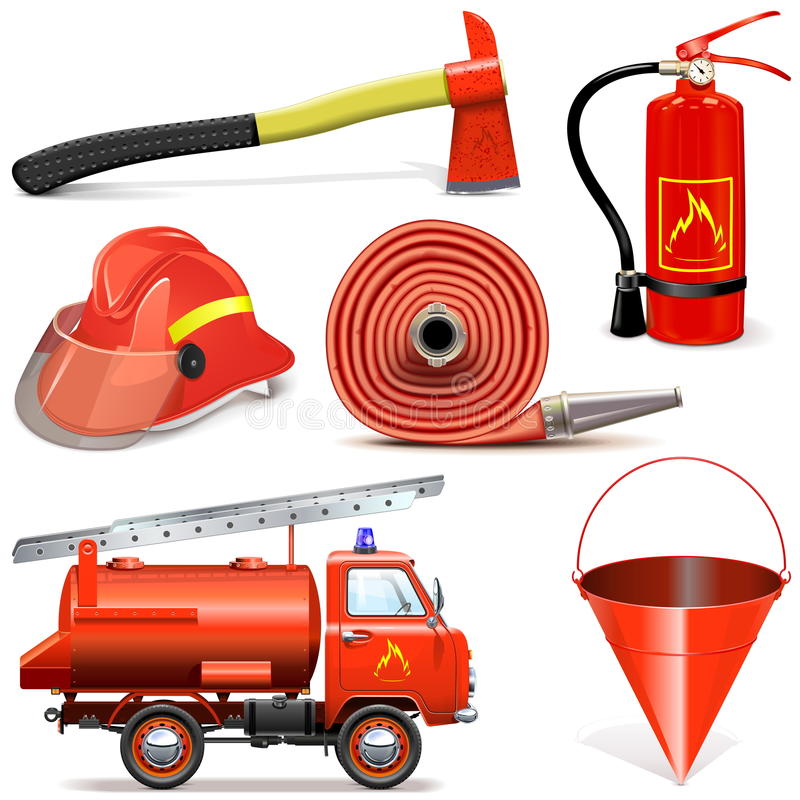 «Найди цифру»
3
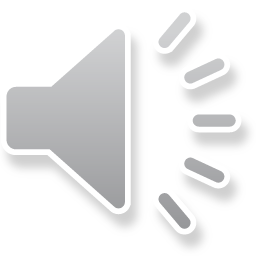 6
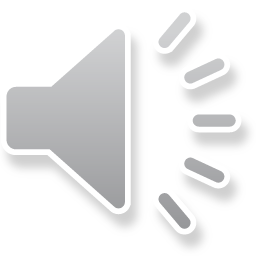 7
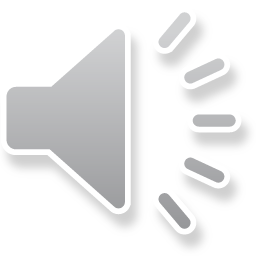 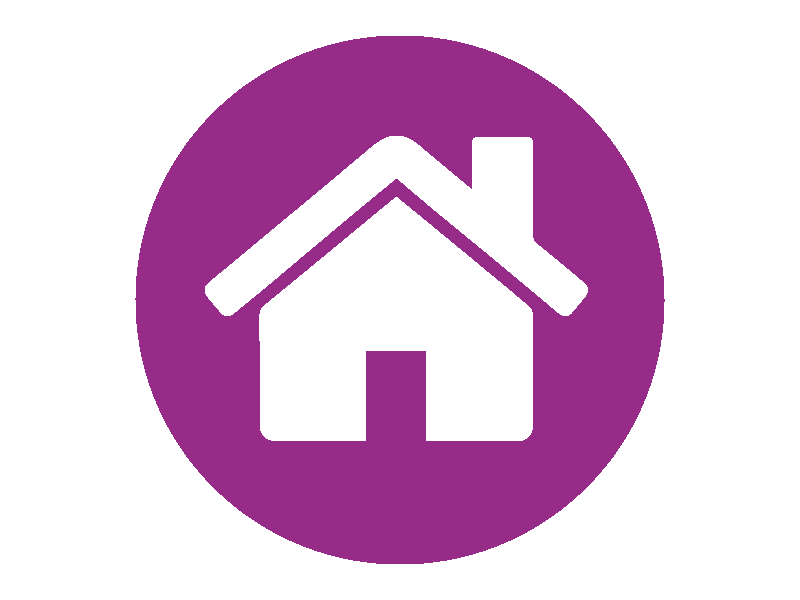 задание: посчитай, сколько пожарных 
изображено на картинке?
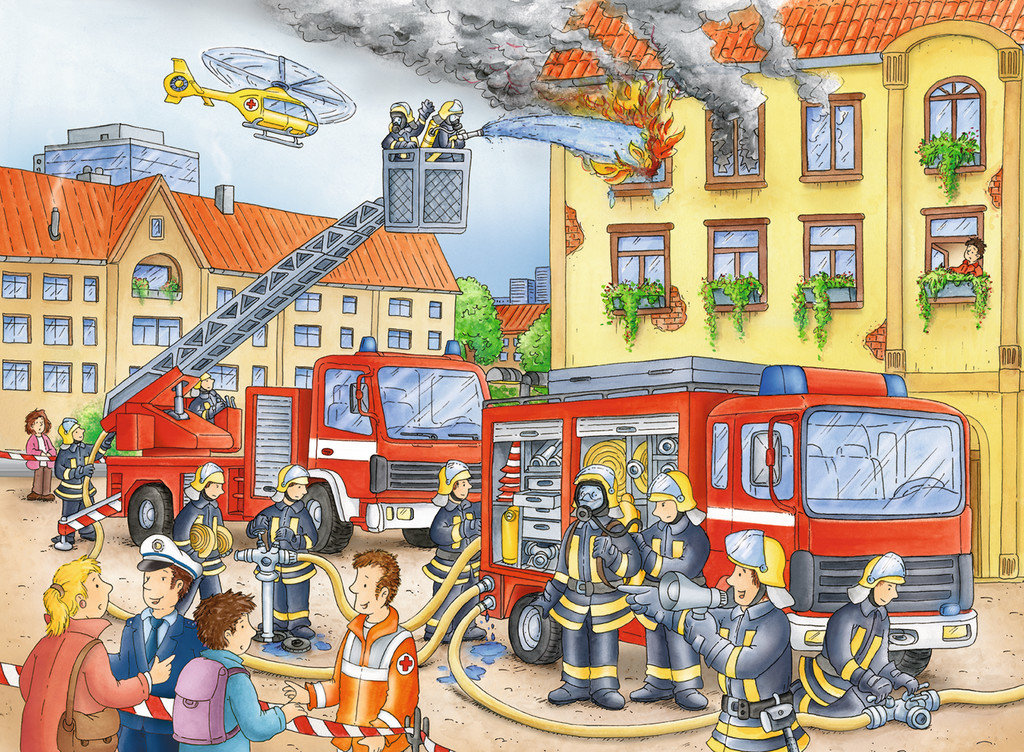 «Найди цифру»
13
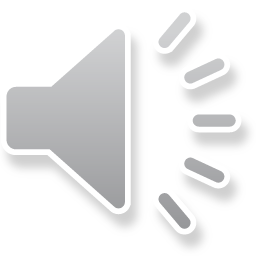 8
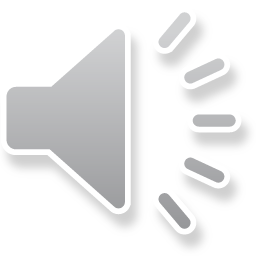 11
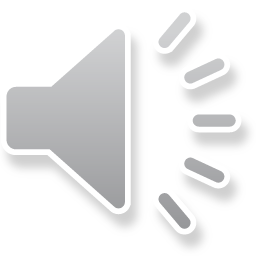 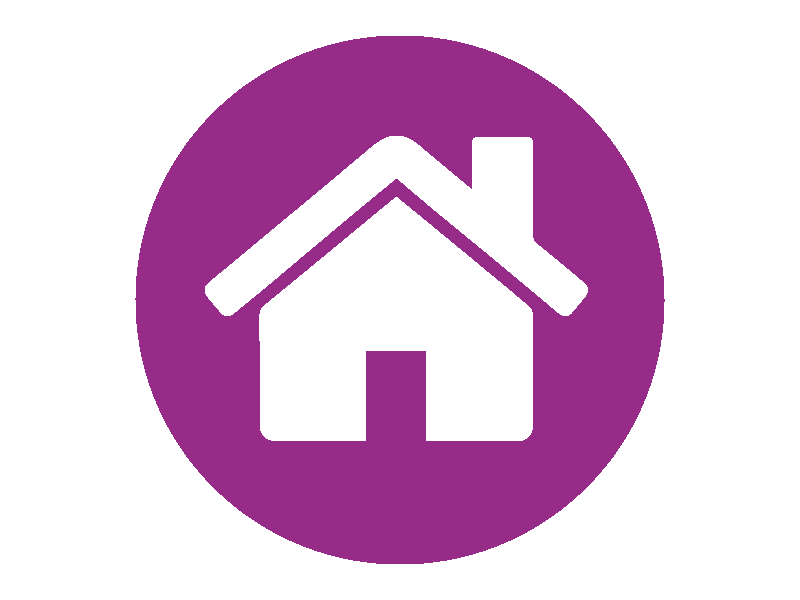 задание: посчитай, сколько источников пожара?
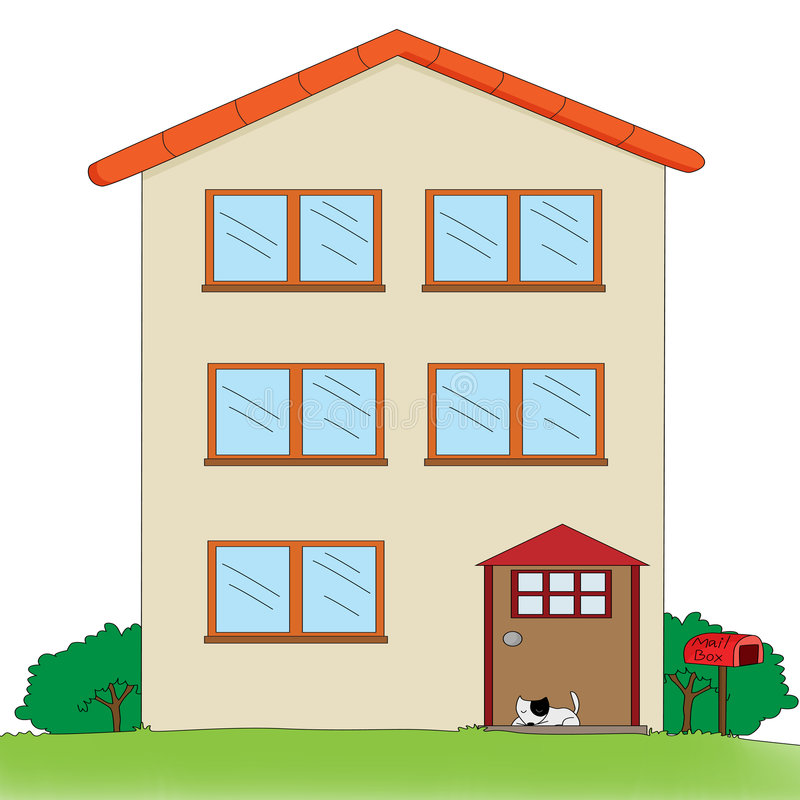 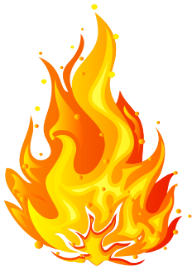 «Найди цифру»
3
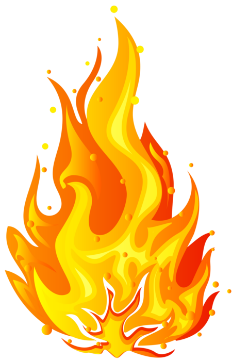 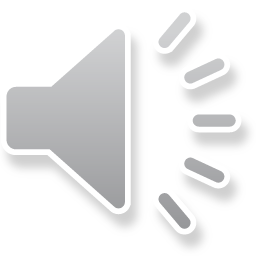 5
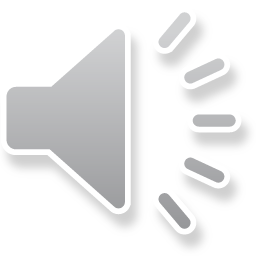 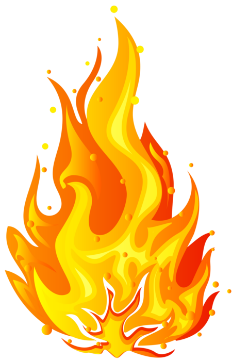 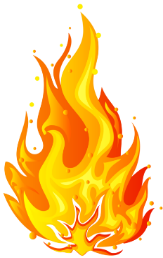 4
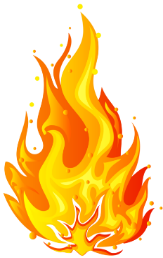 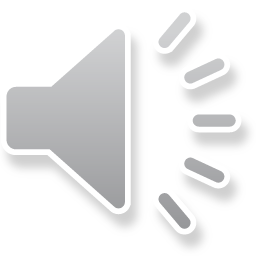 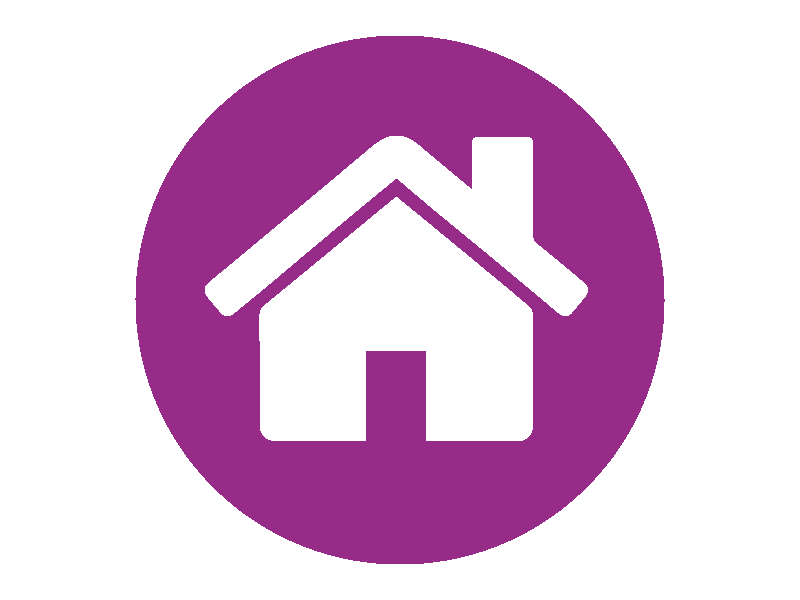 задание: посчитай, сколько из этих предметов НЕОБХОДИМО пожарному?
«Найди цифру»
7
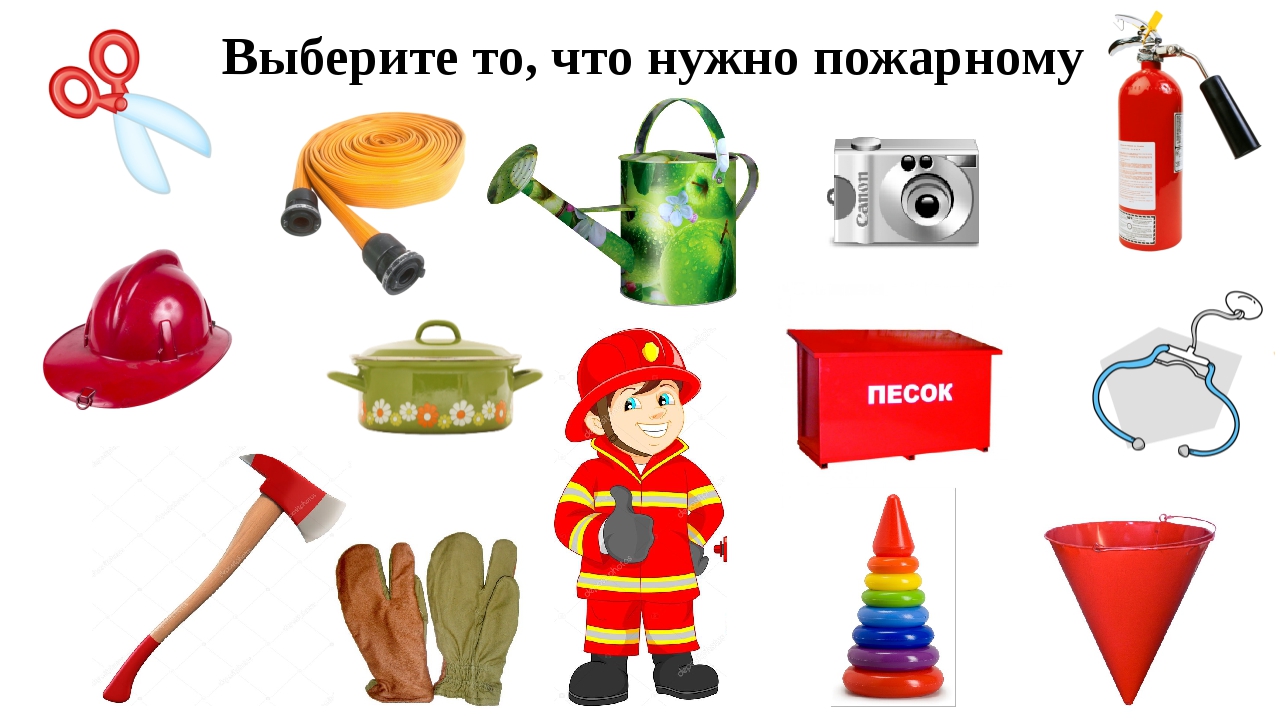 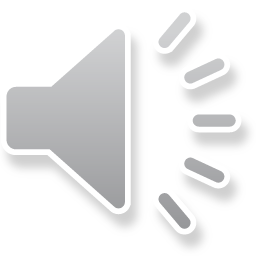 9
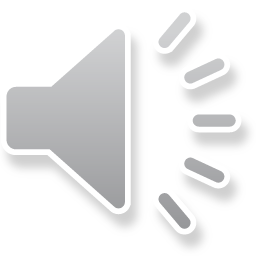 8
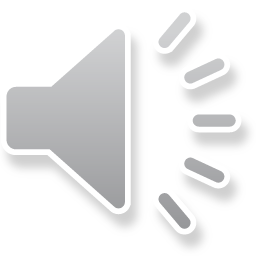 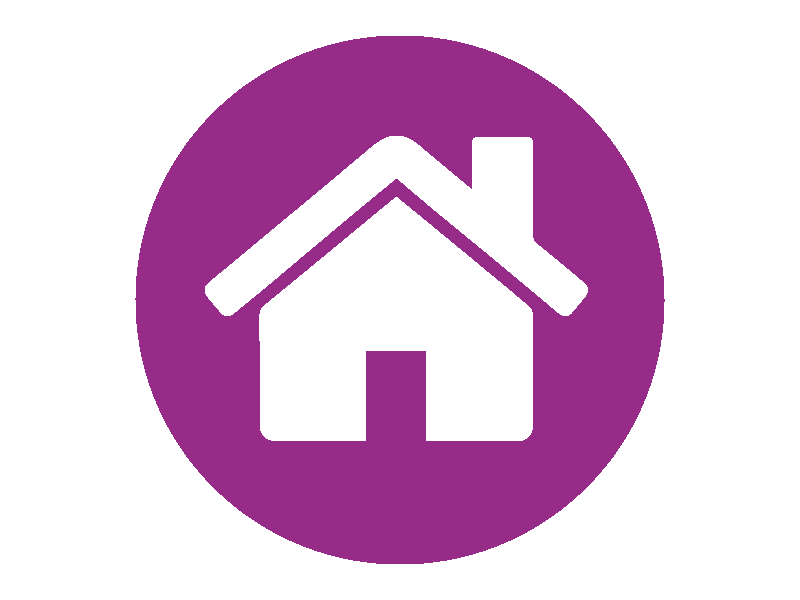 задание:  сосчитай!
20
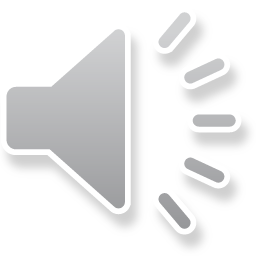 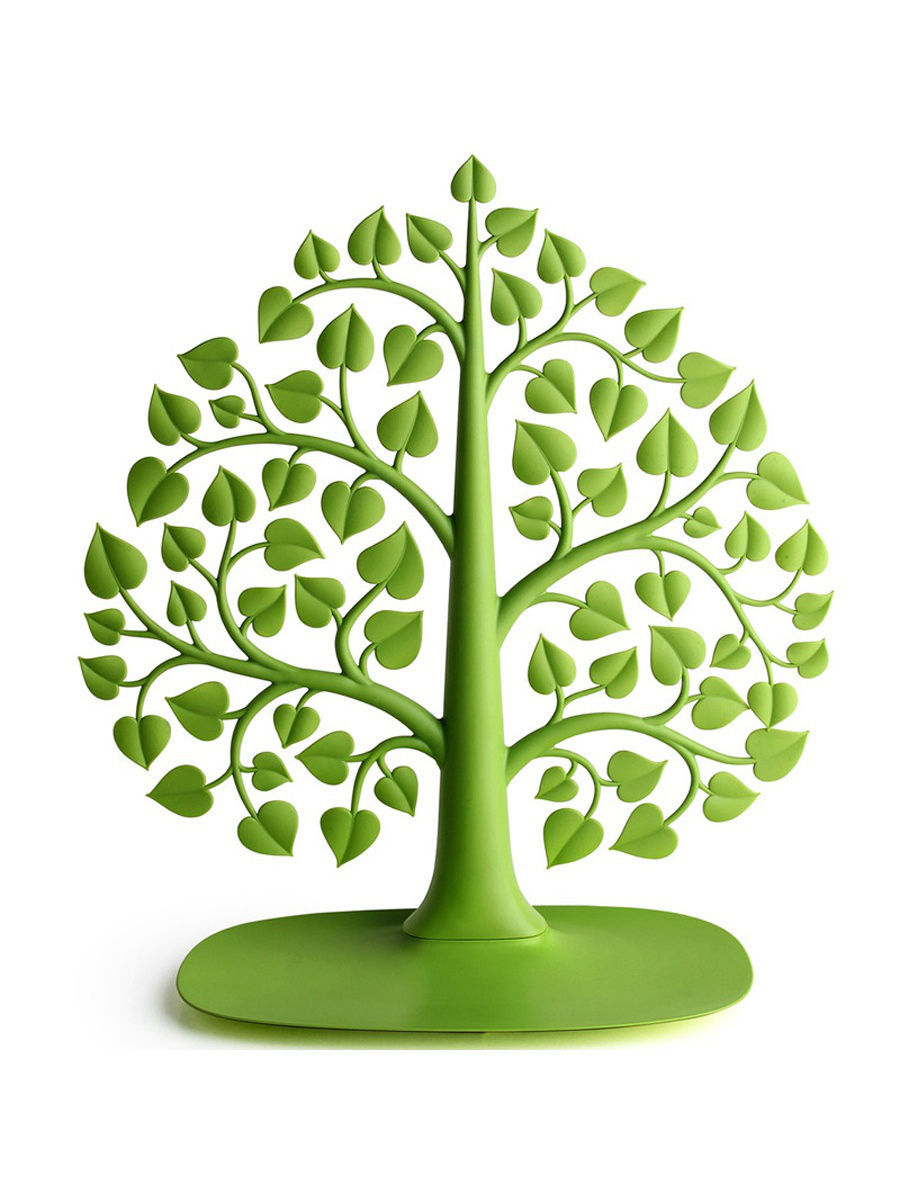 «Сосчитай и запиши»
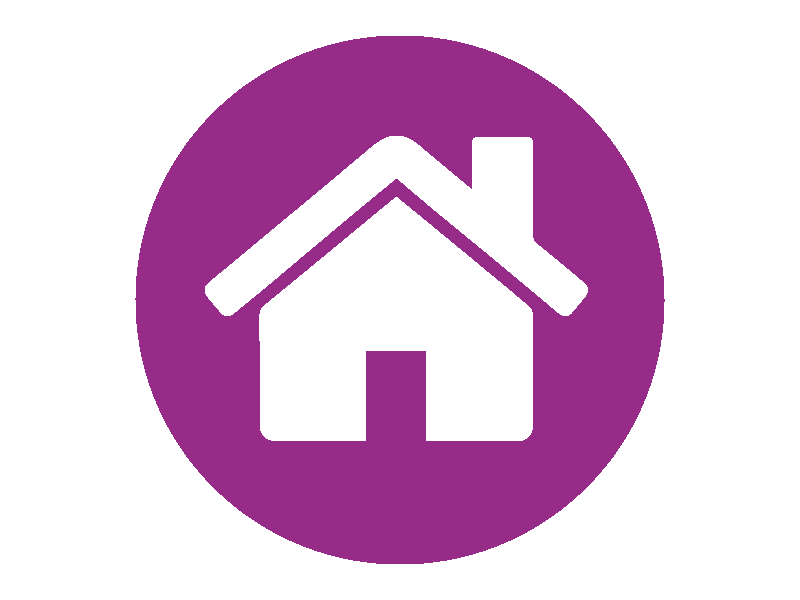 7
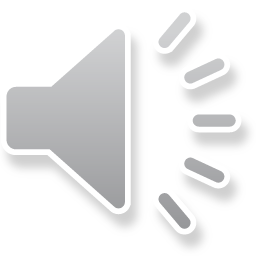 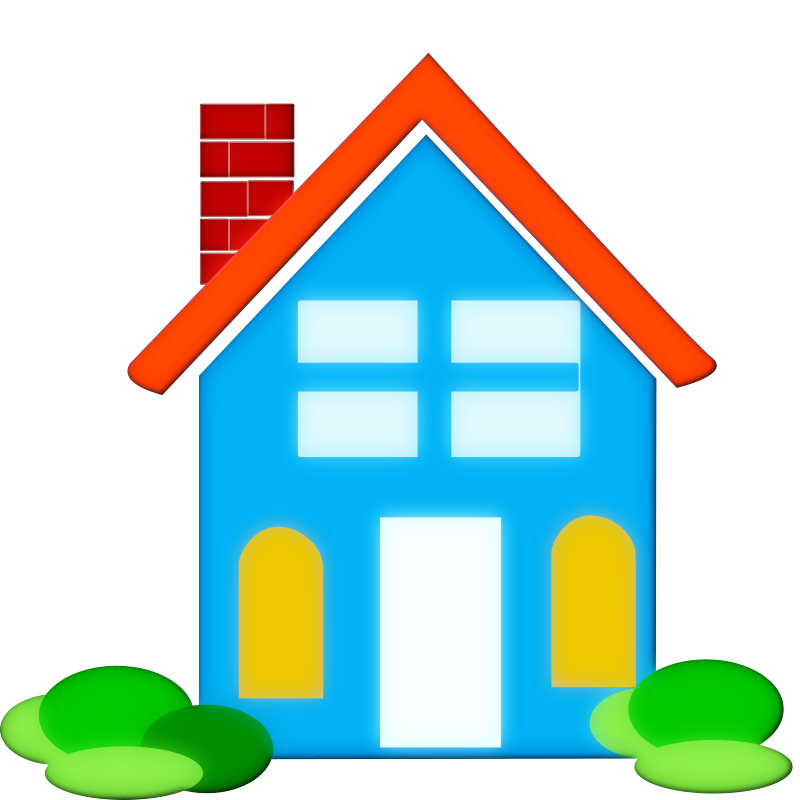 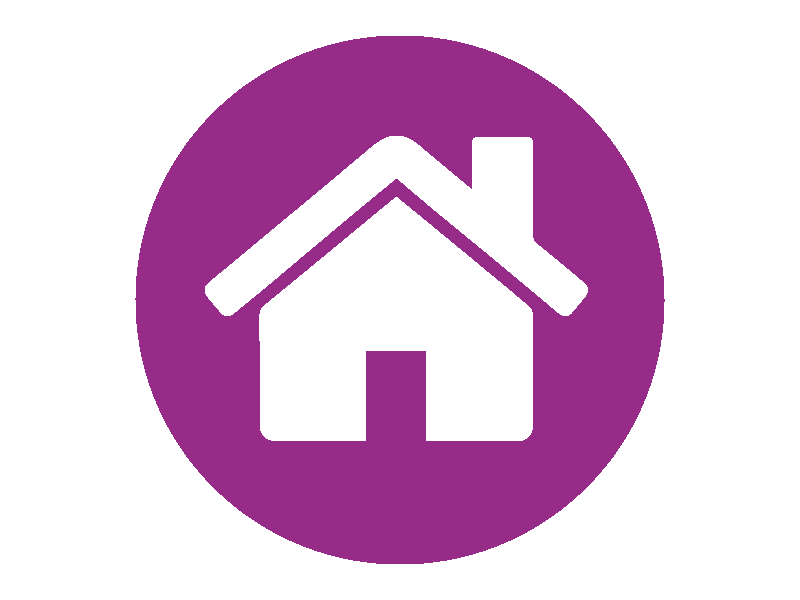 6
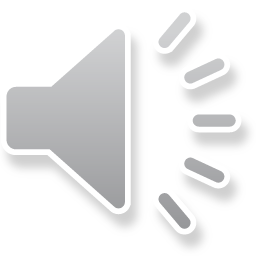 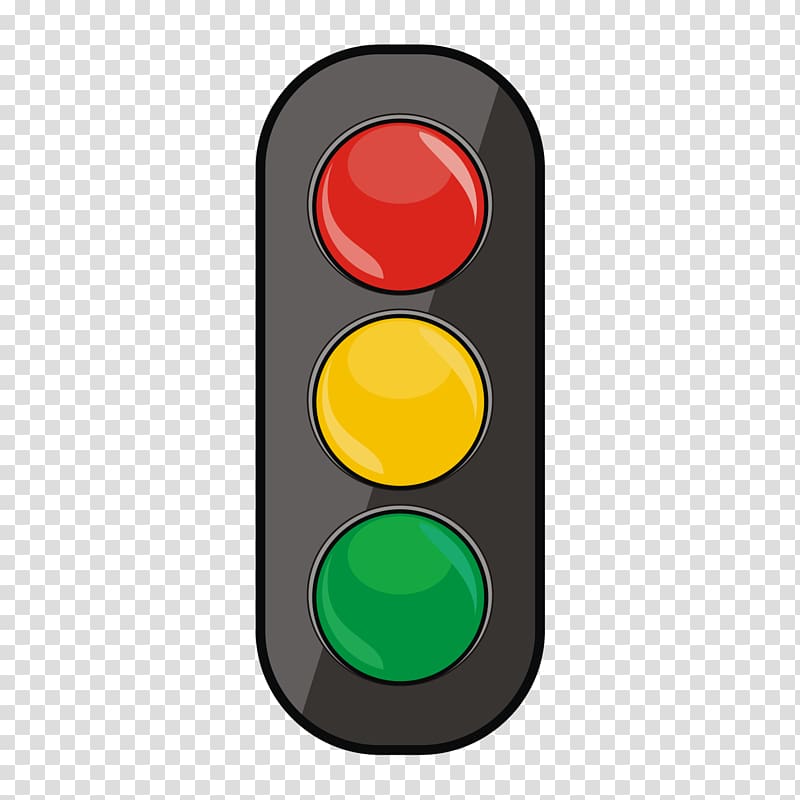 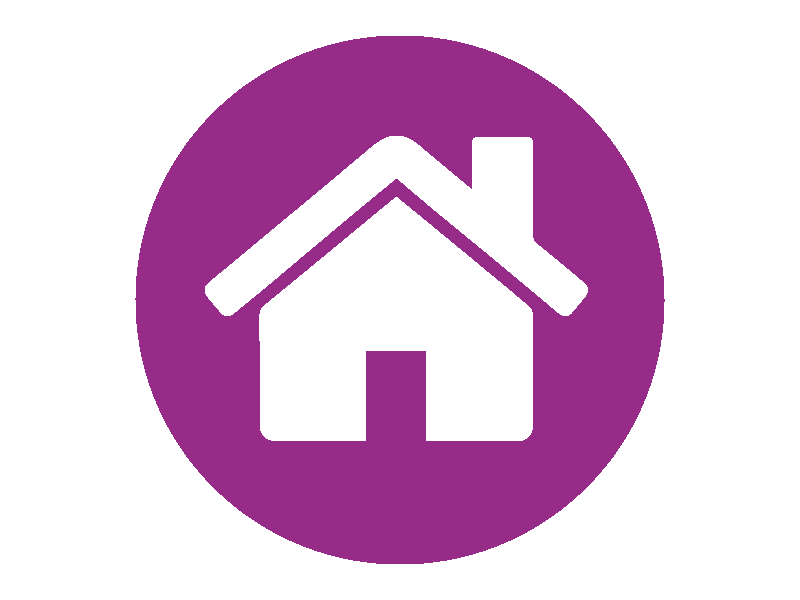 12
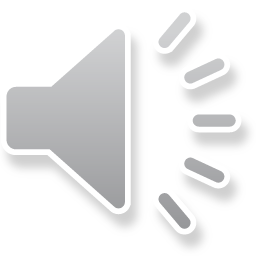 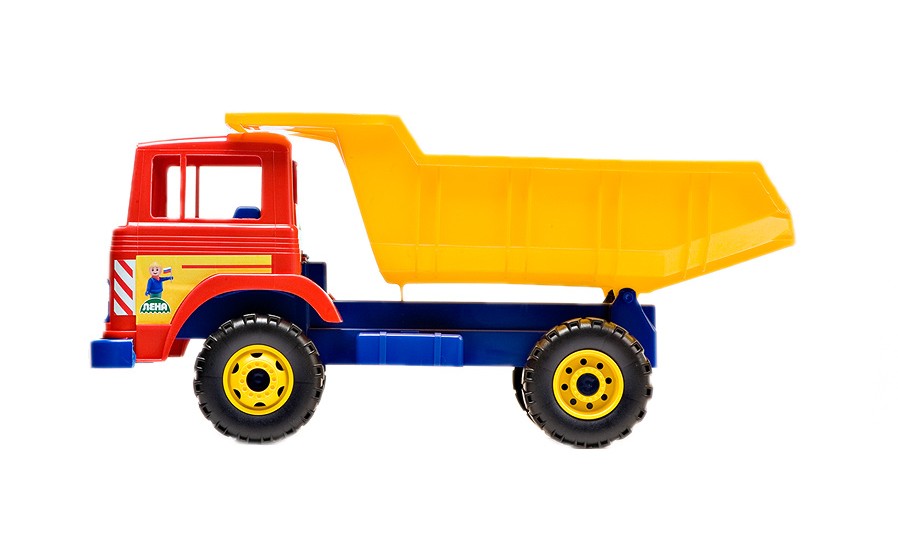 20
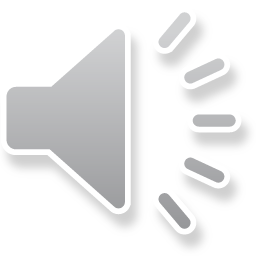 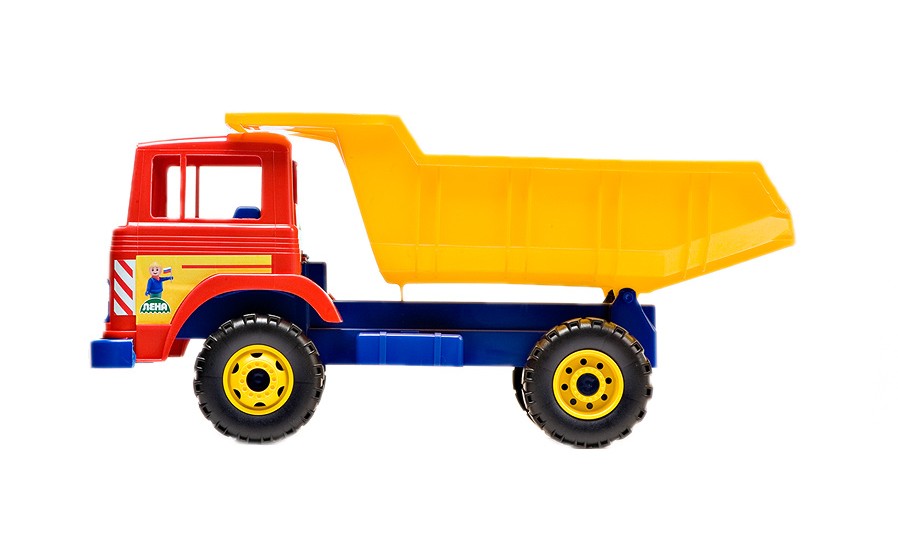 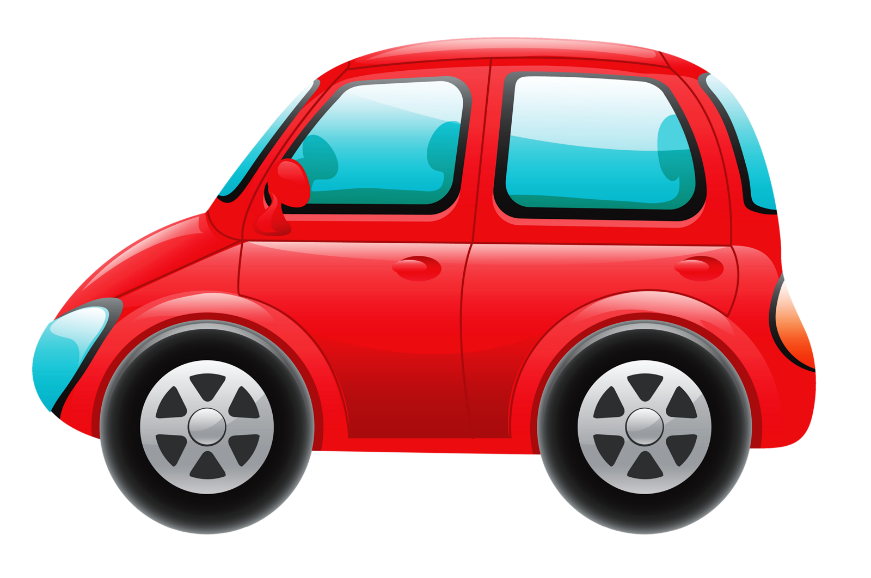 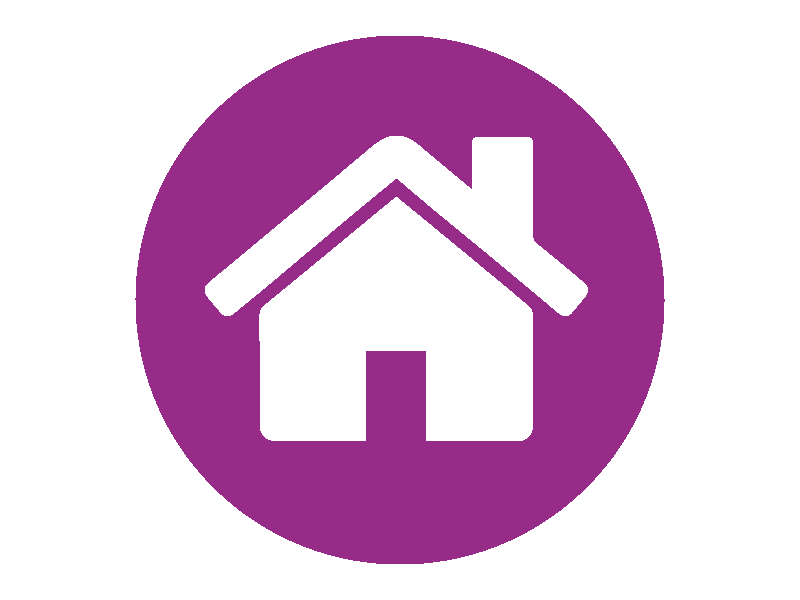 13
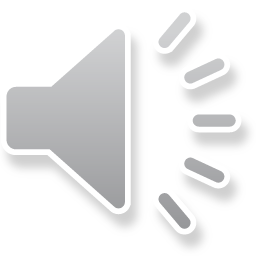 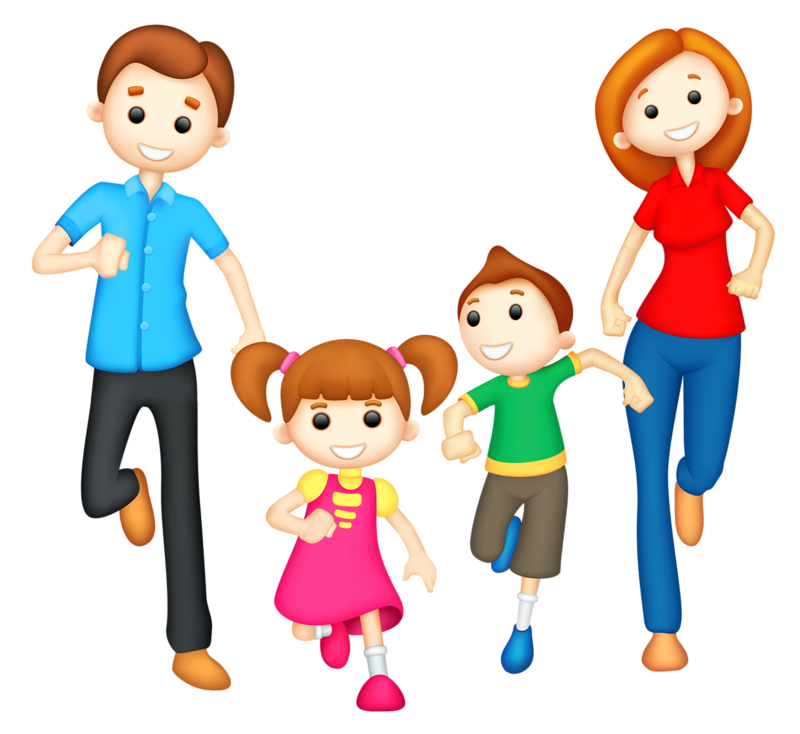 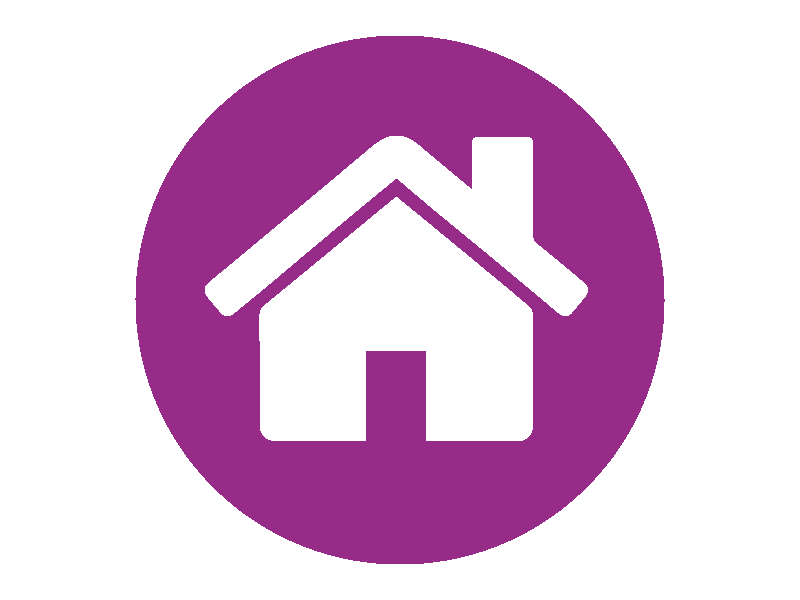 5
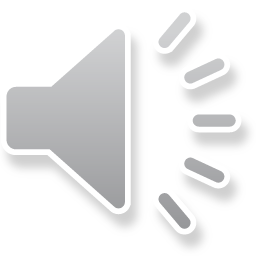 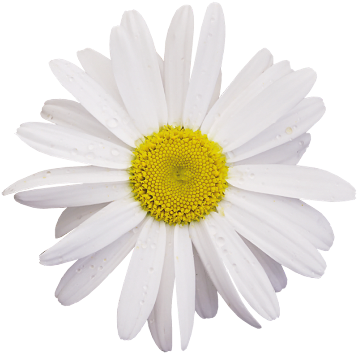 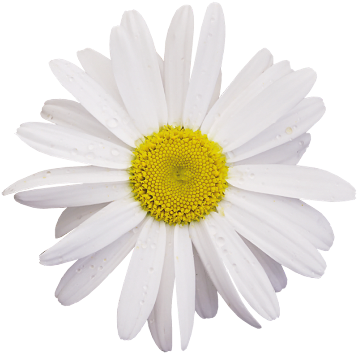 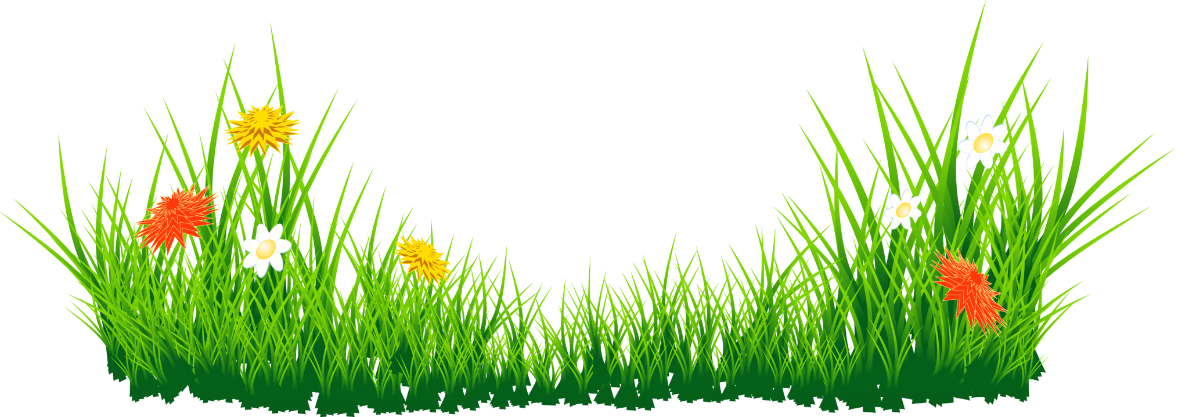 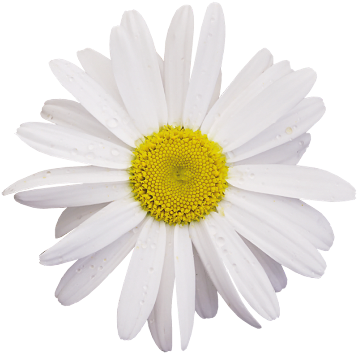 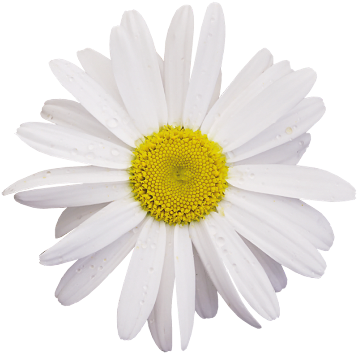 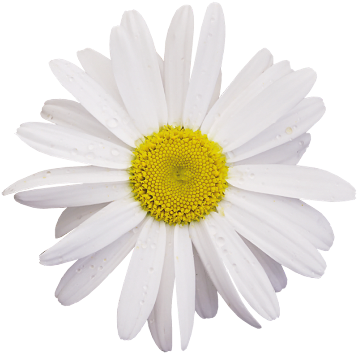 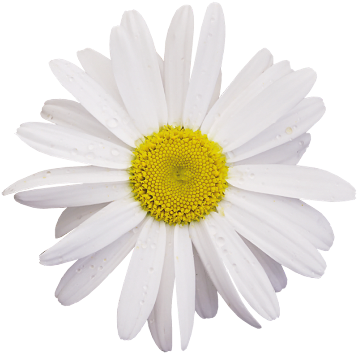 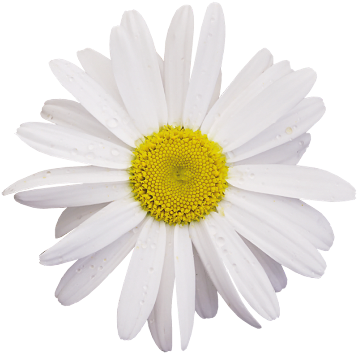 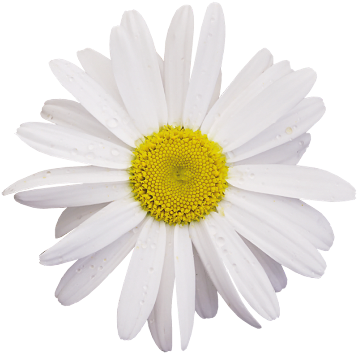 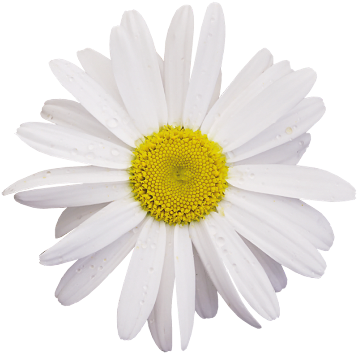 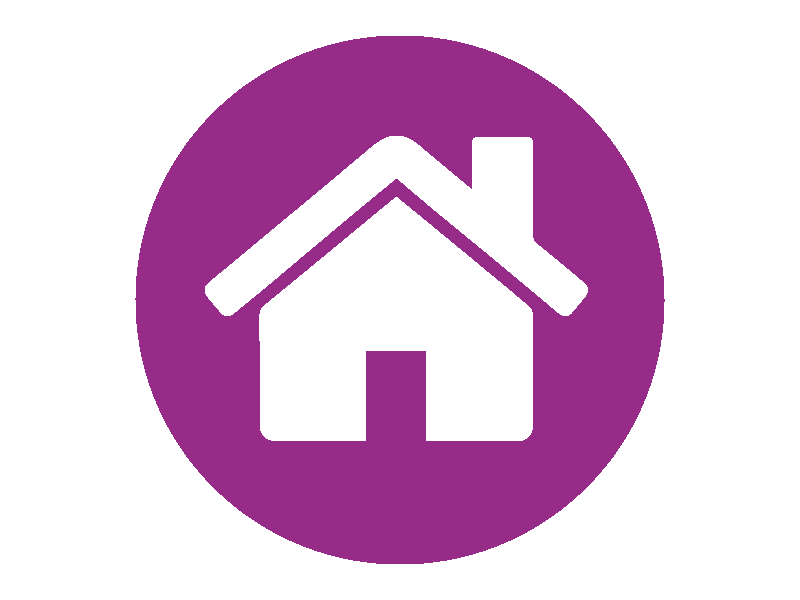 10
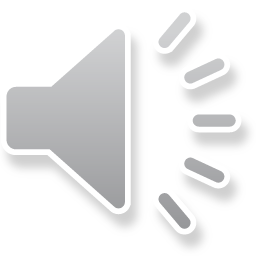 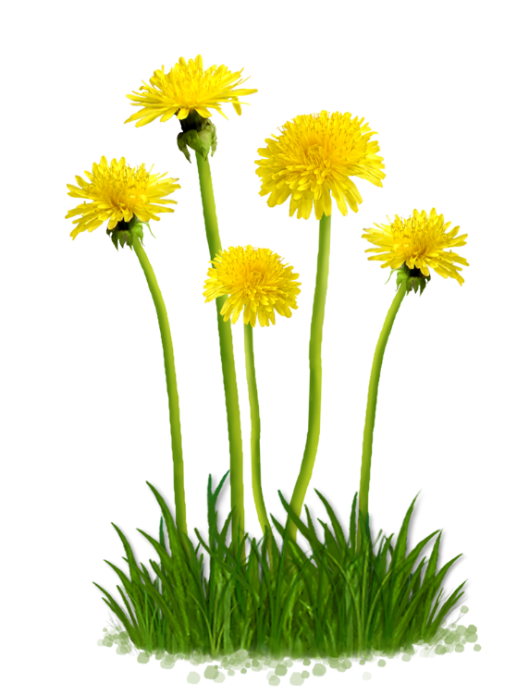 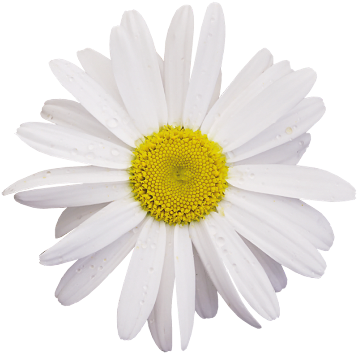 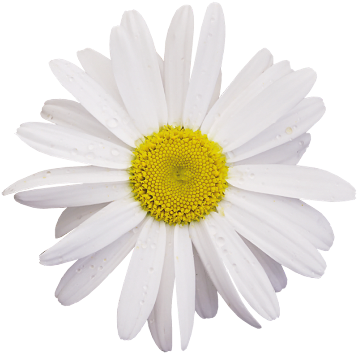 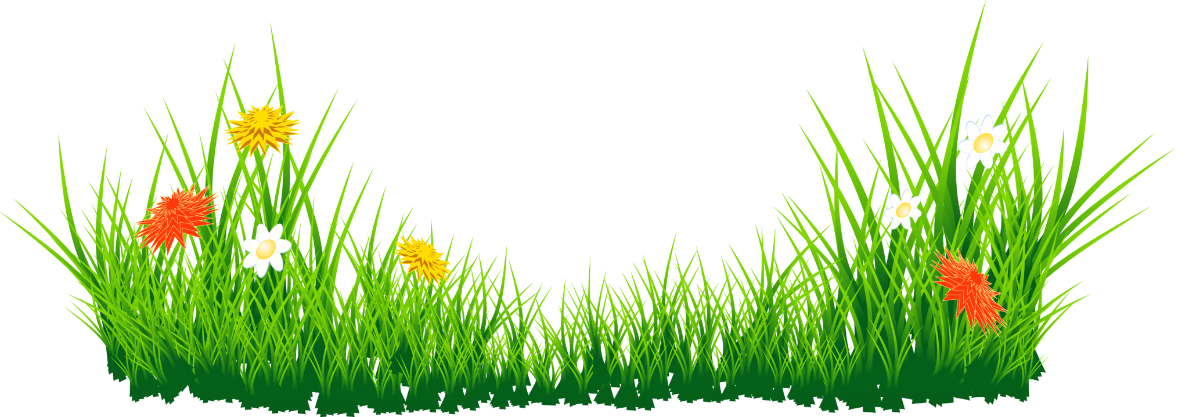 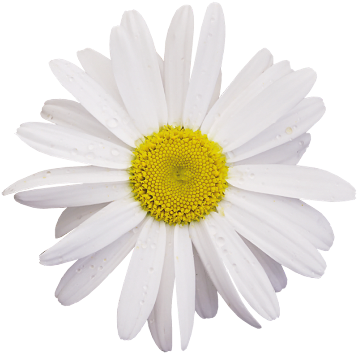 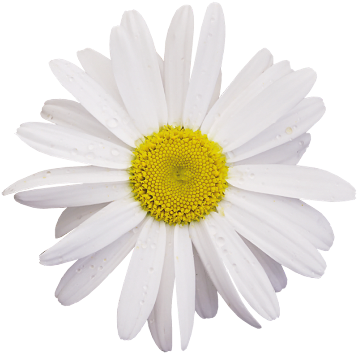 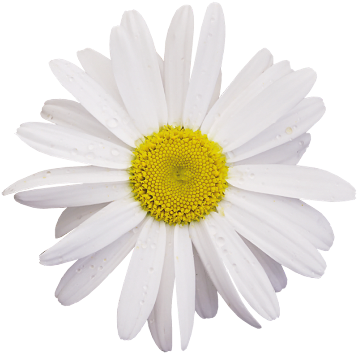 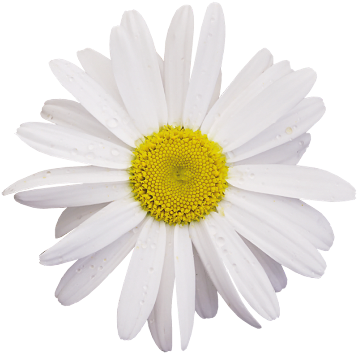 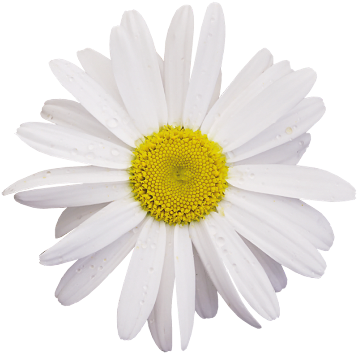 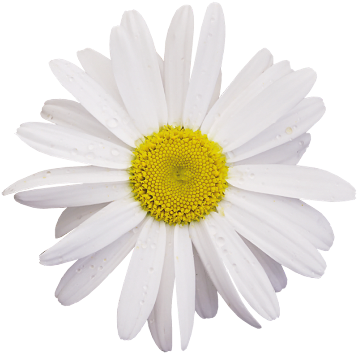 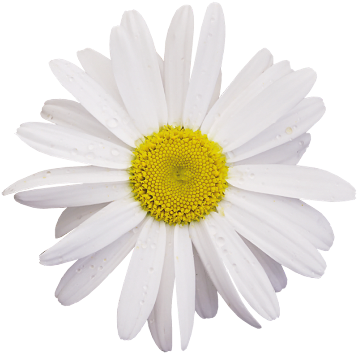 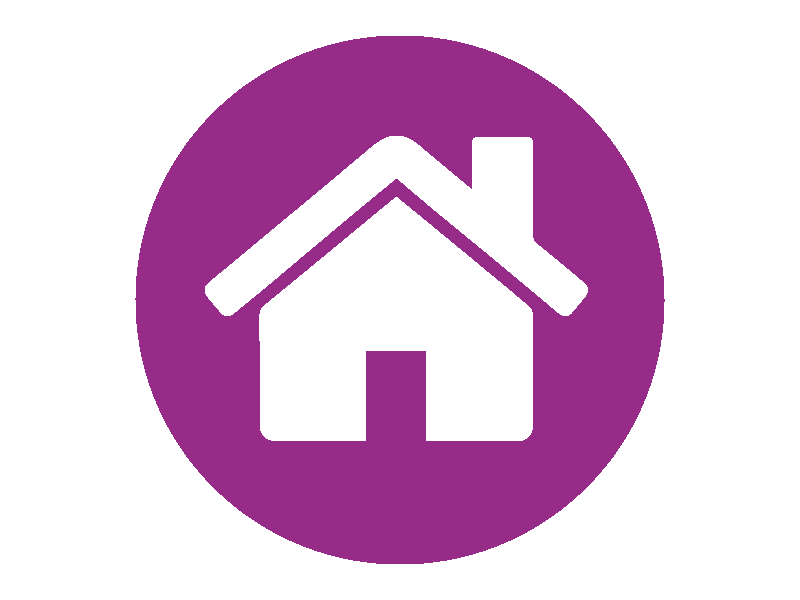 5
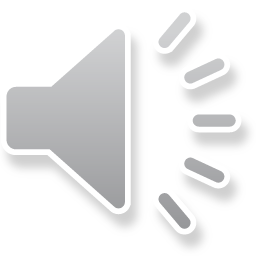 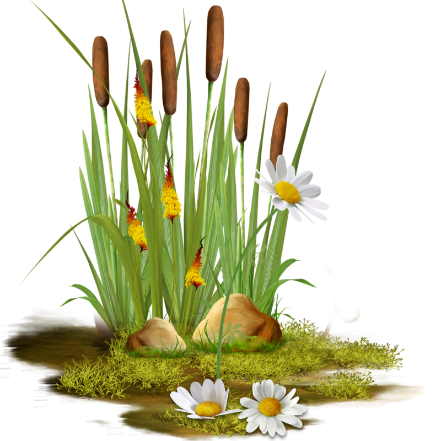 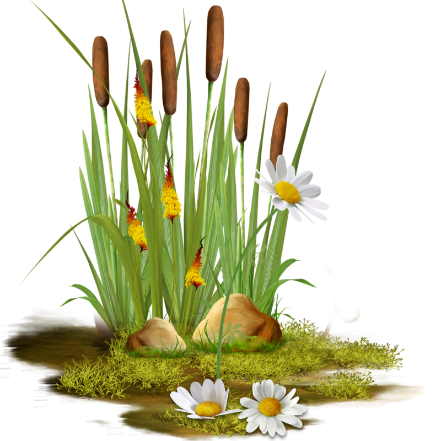 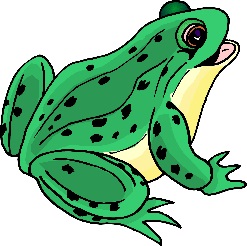 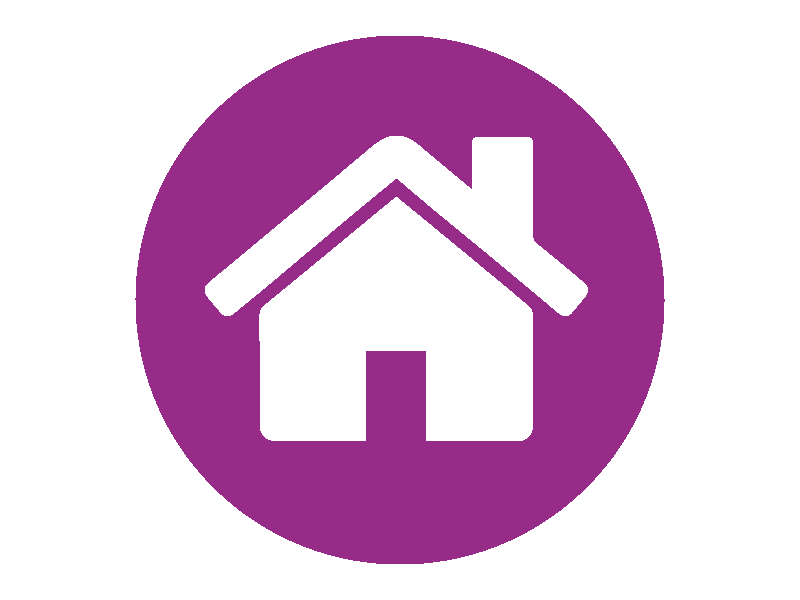 12
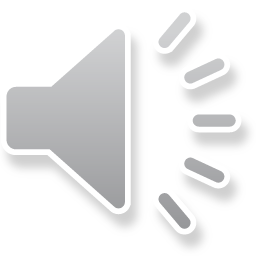 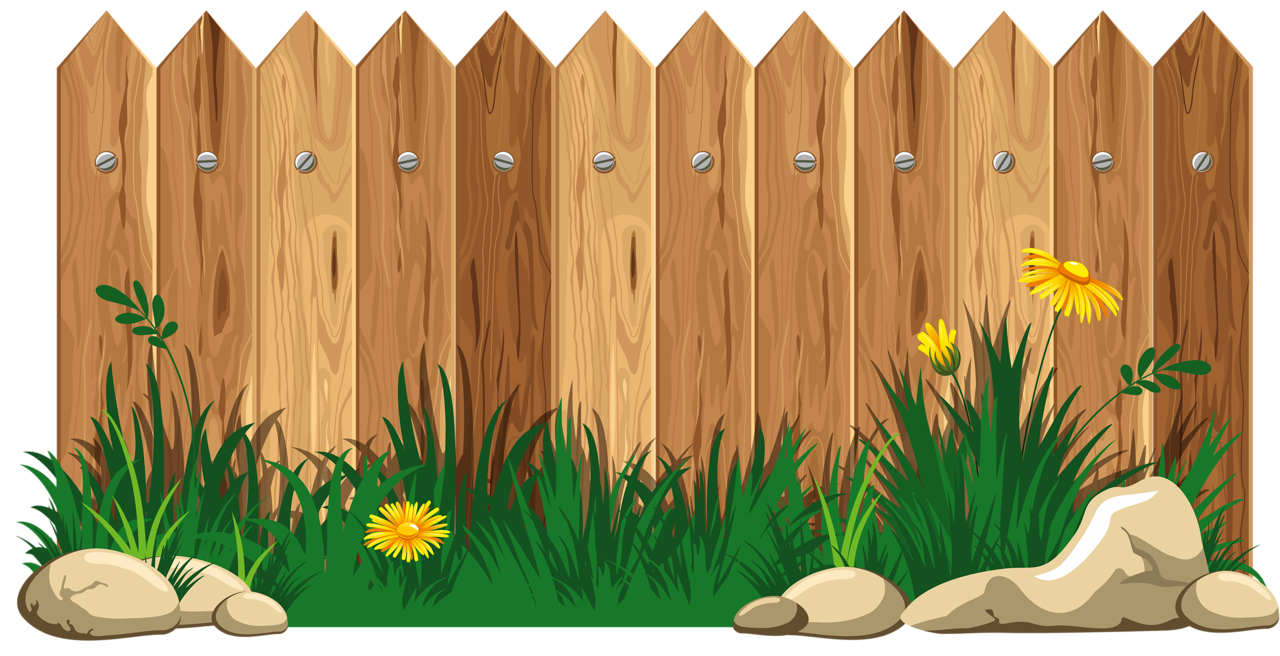 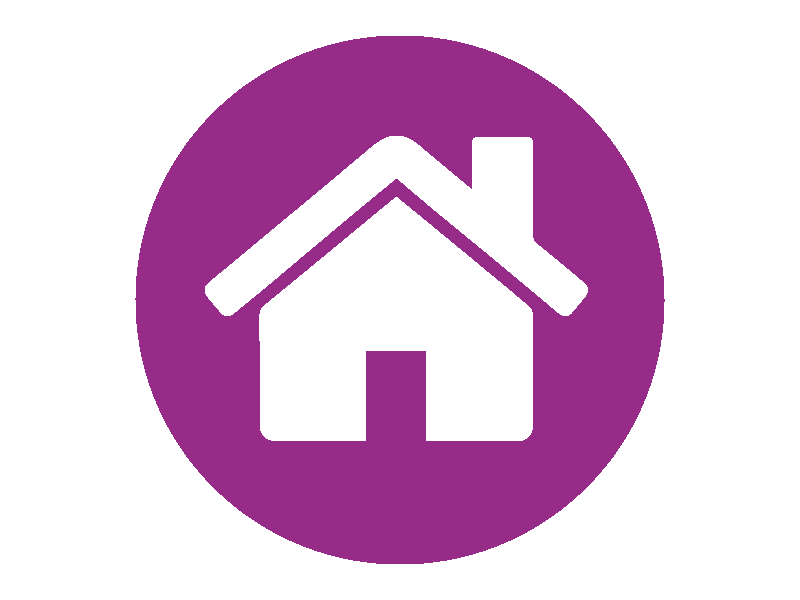 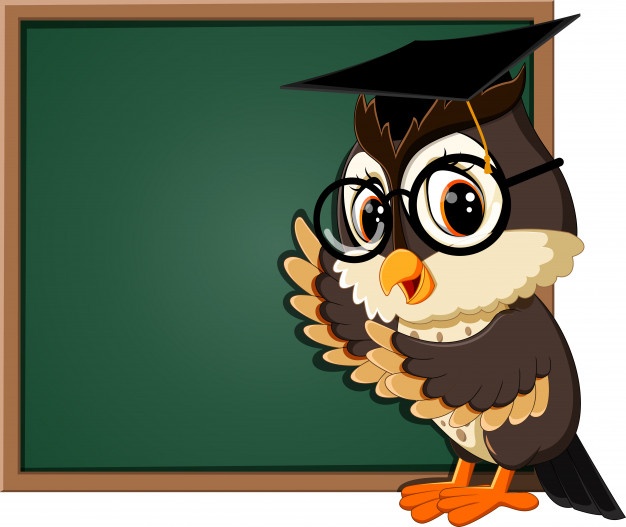 Молодцы!

Вы справились 
с заданиями!


Получите приз!
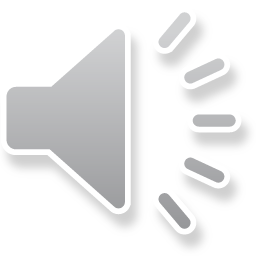